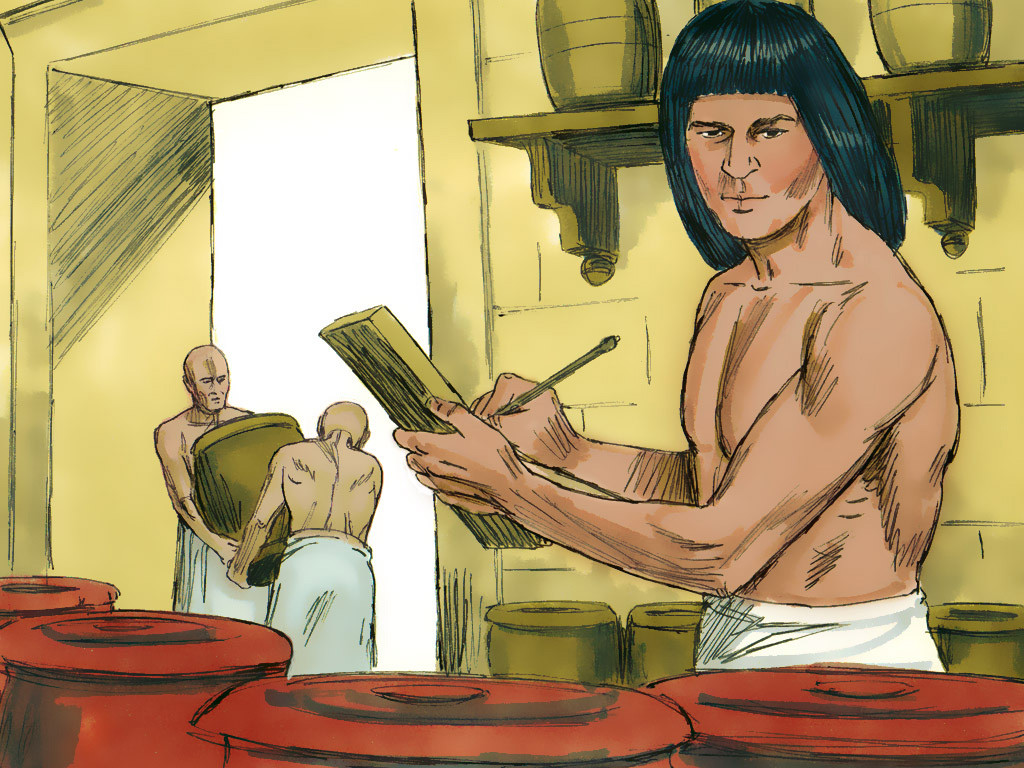 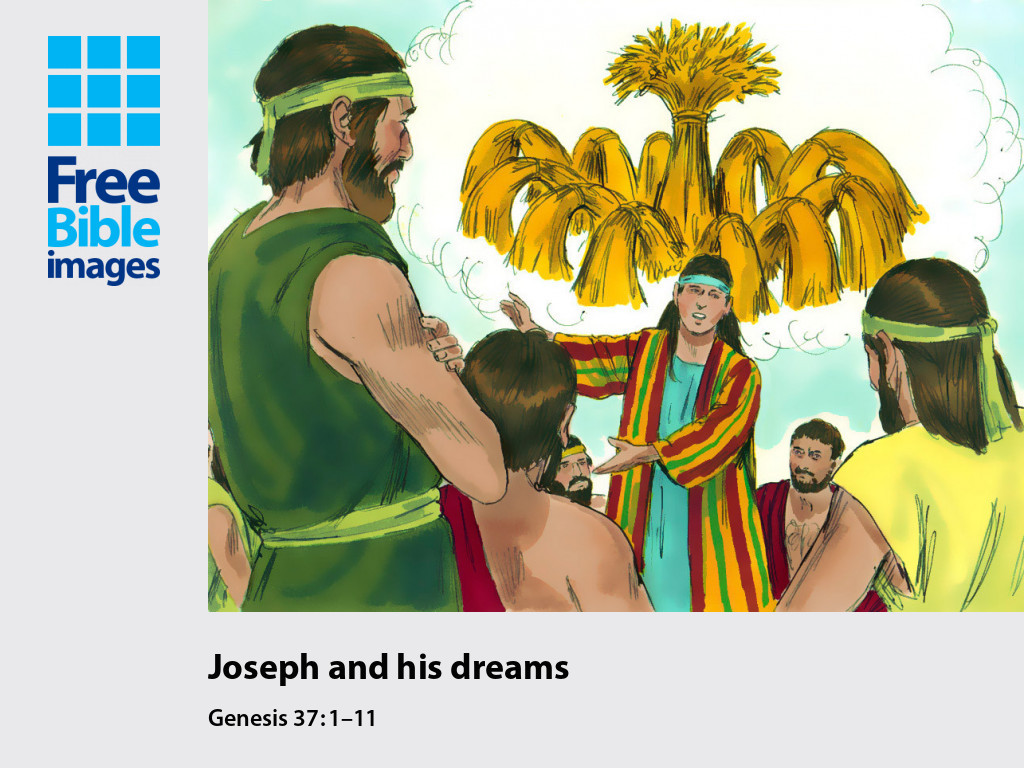 JOSEPH - 3
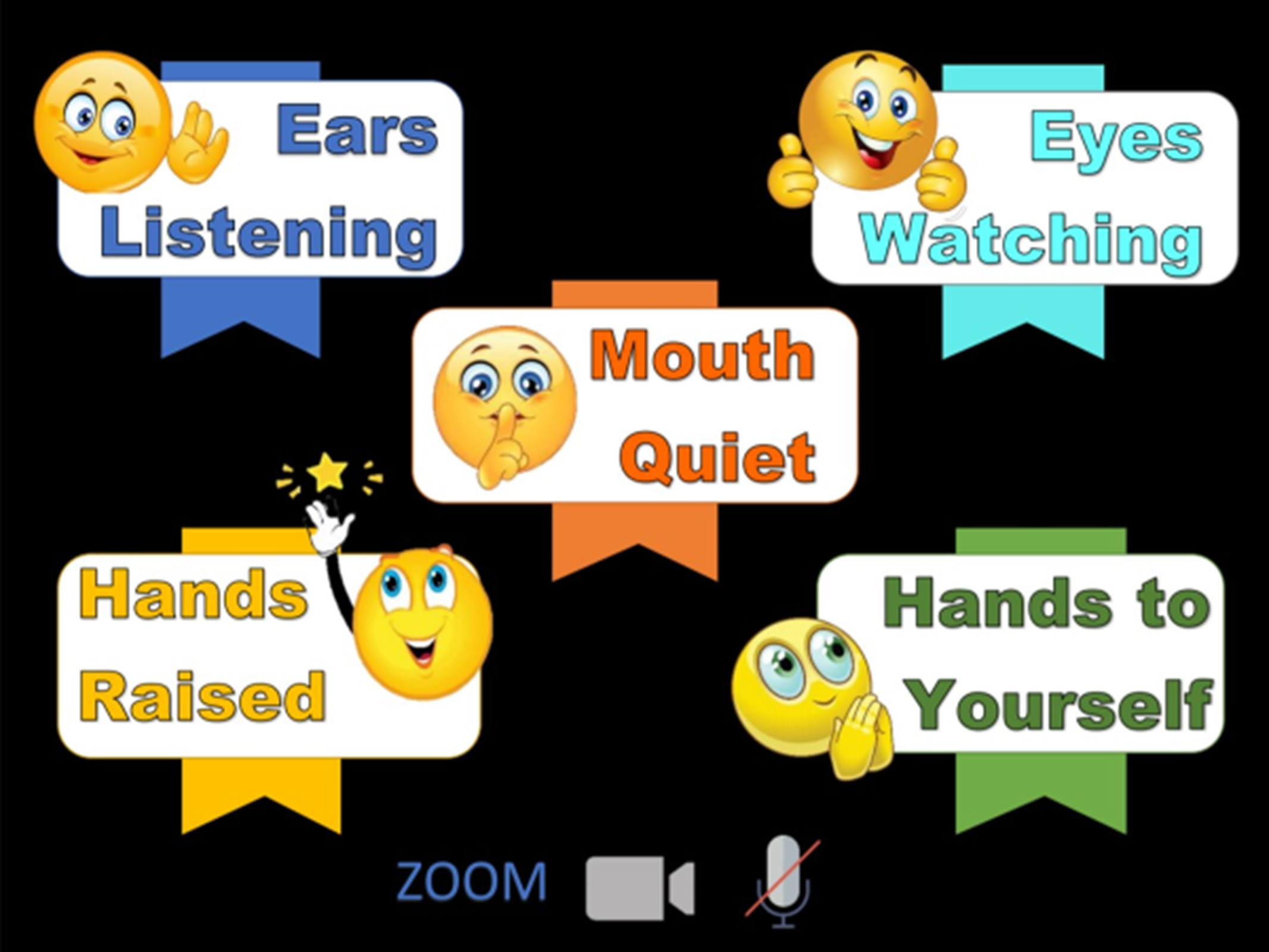 [Speaker Notes: Rule Chart]
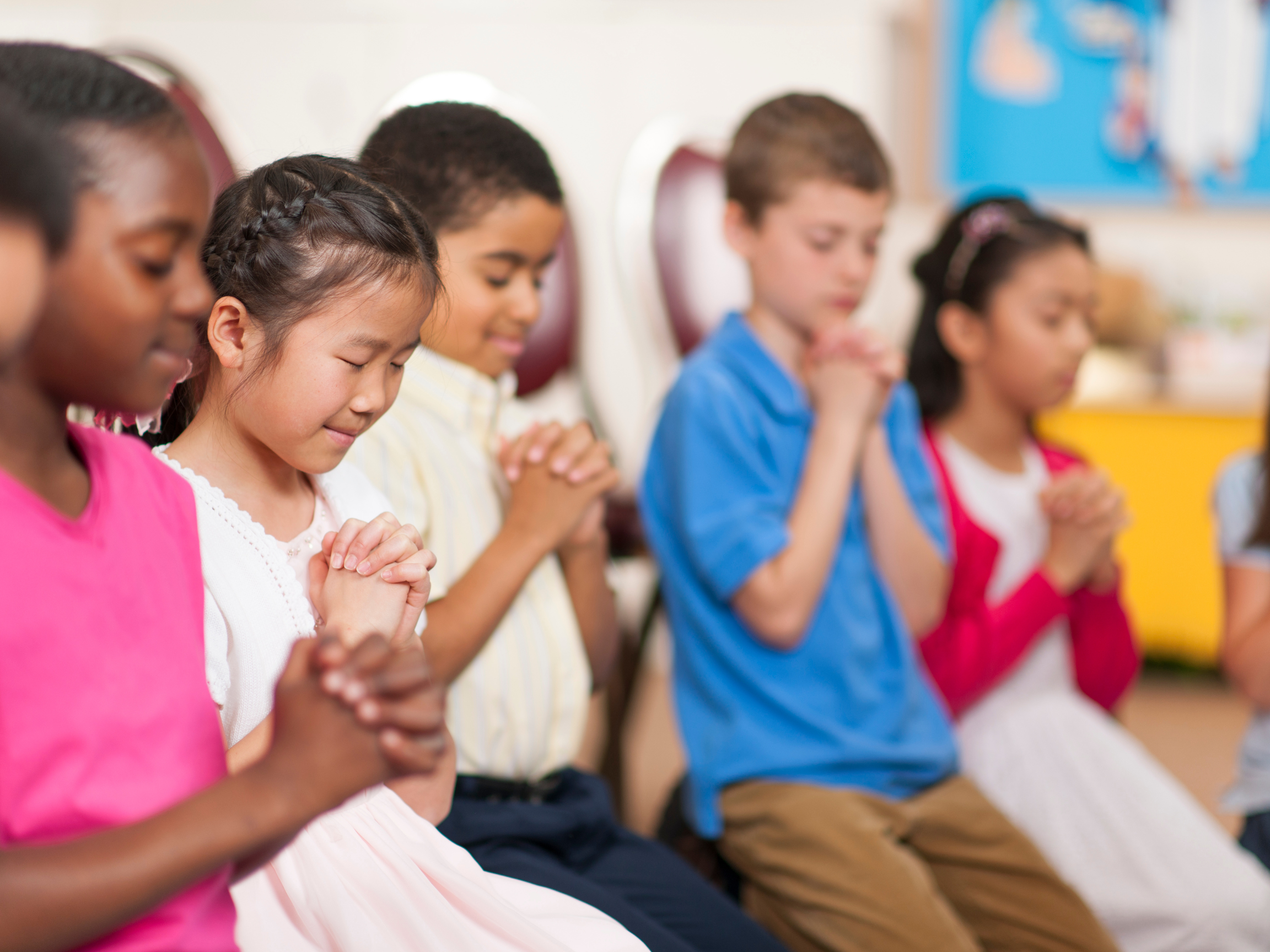 Prayer
[Speaker Notes: Prayer]
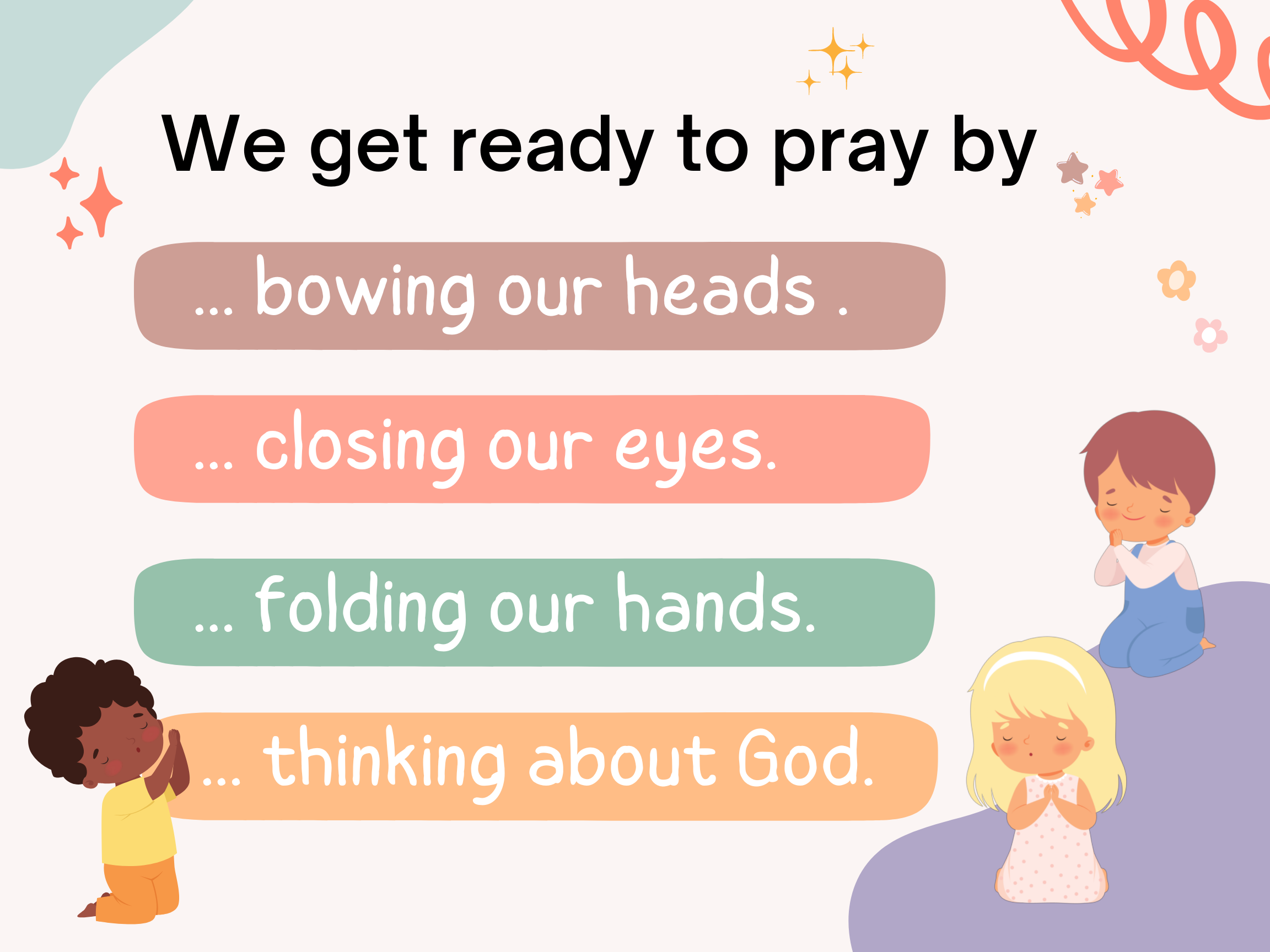 [Speaker Notes: When we get ready to pray…]
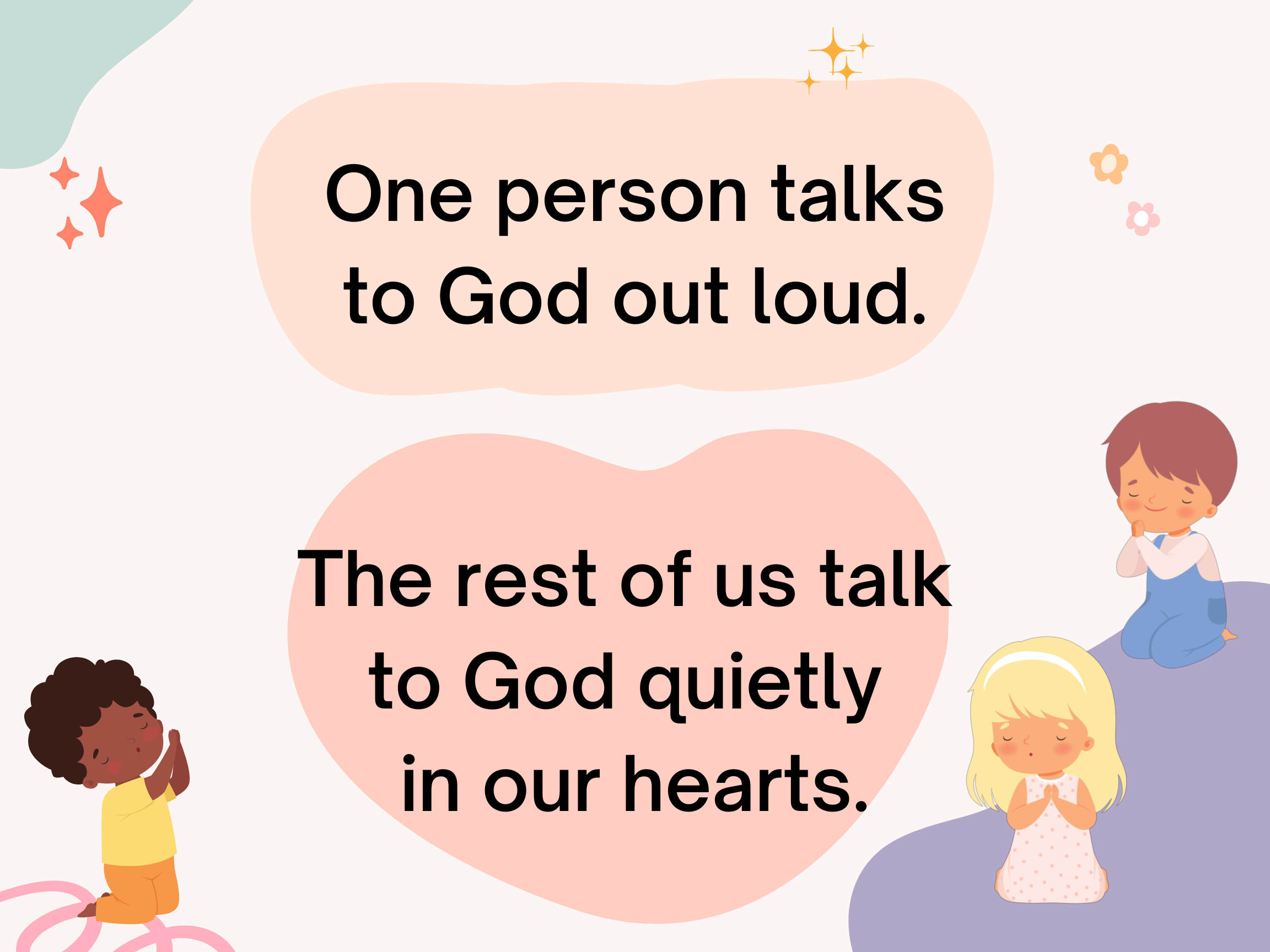 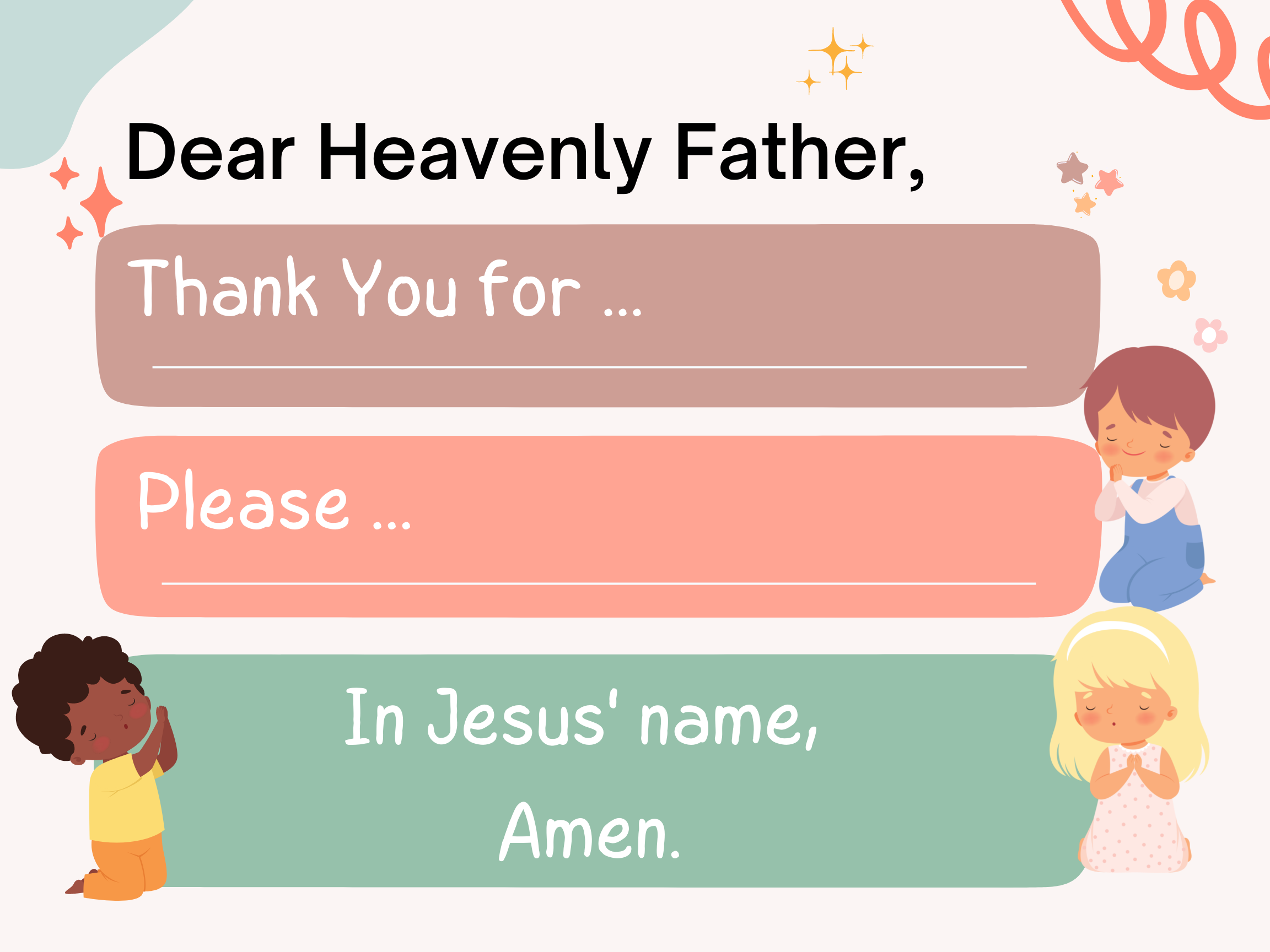 [Speaker Notes: Prayer Pattern]
[Speaker Notes: Song: Obey, Obey the Lord]
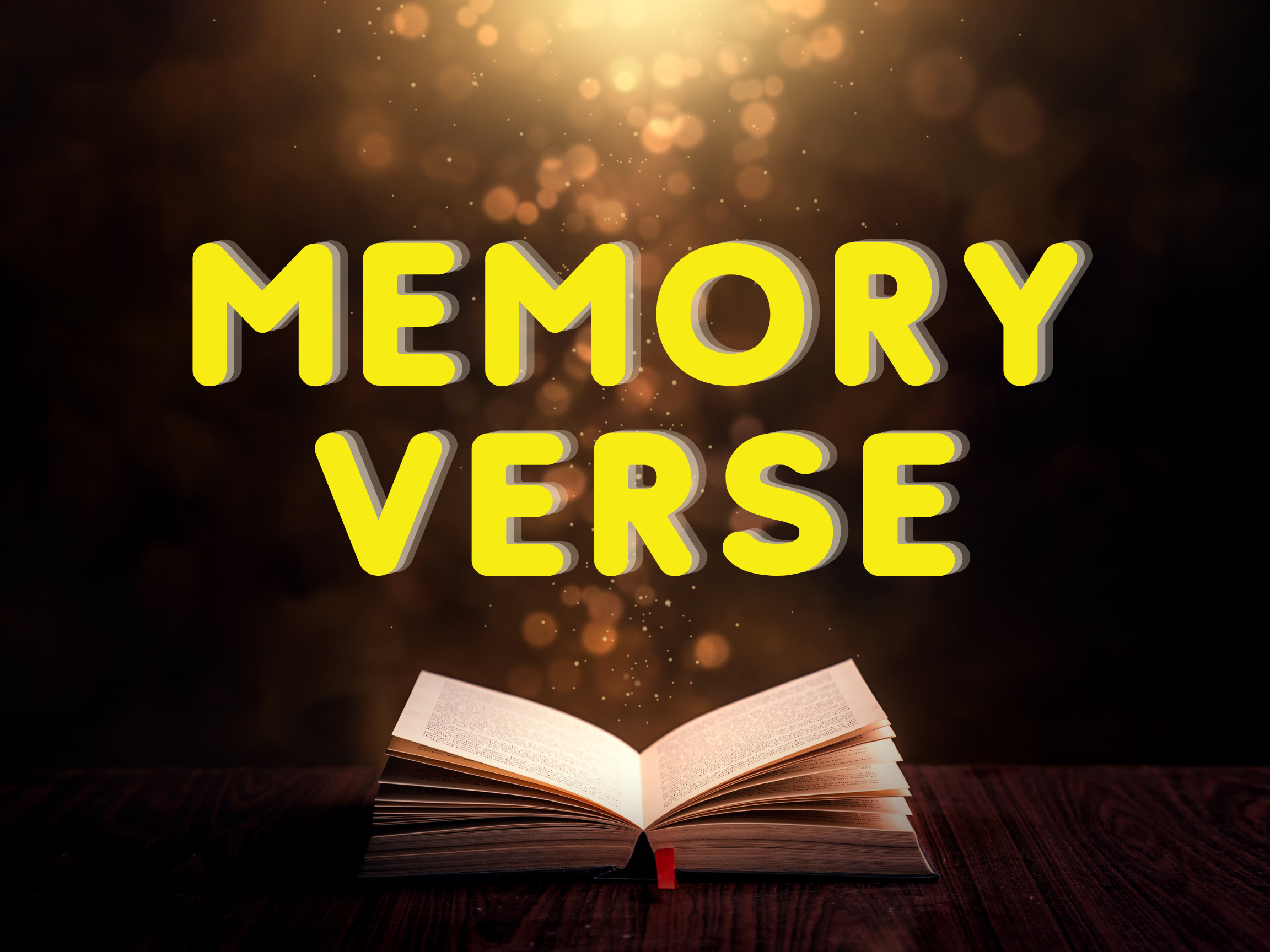 [Speaker Notes: Memory Verse]
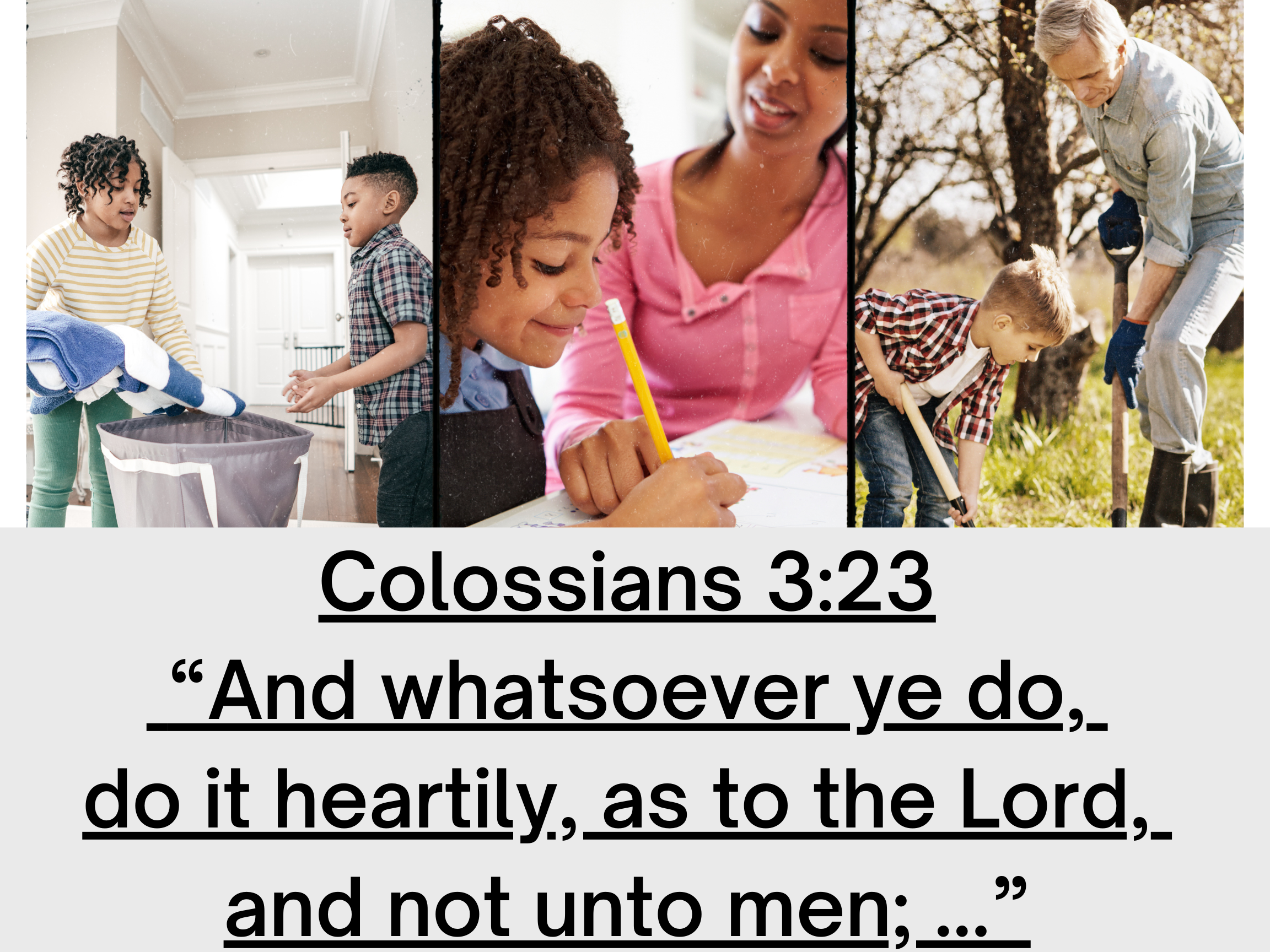 [Speaker Notes: MV game: “Do as I Do”]
[Speaker Notes: Song]
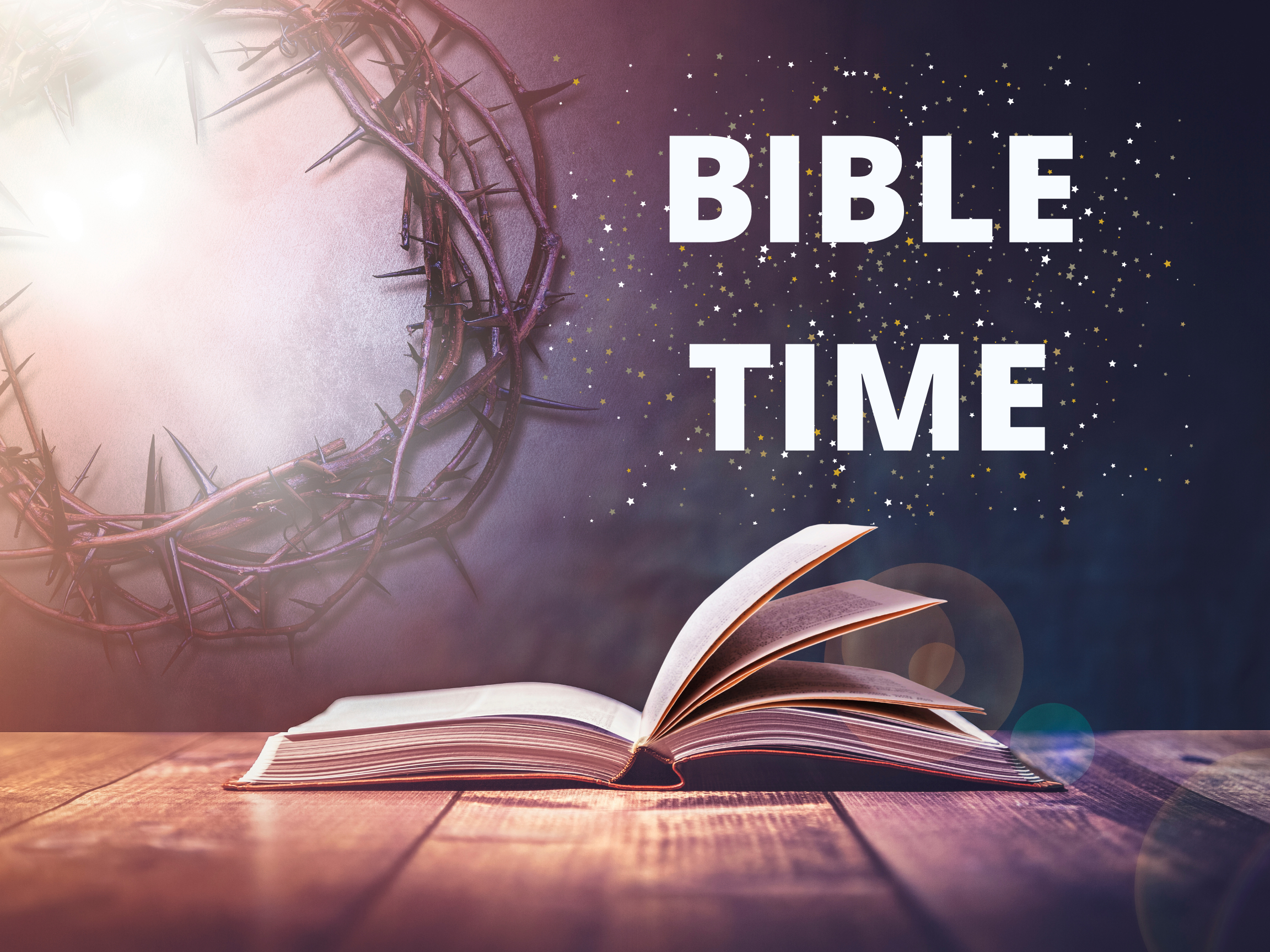 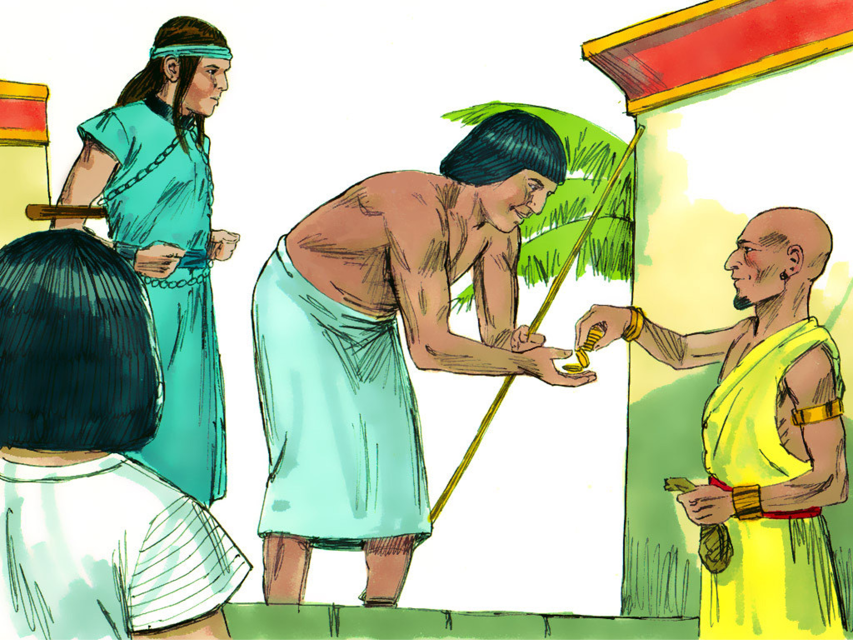 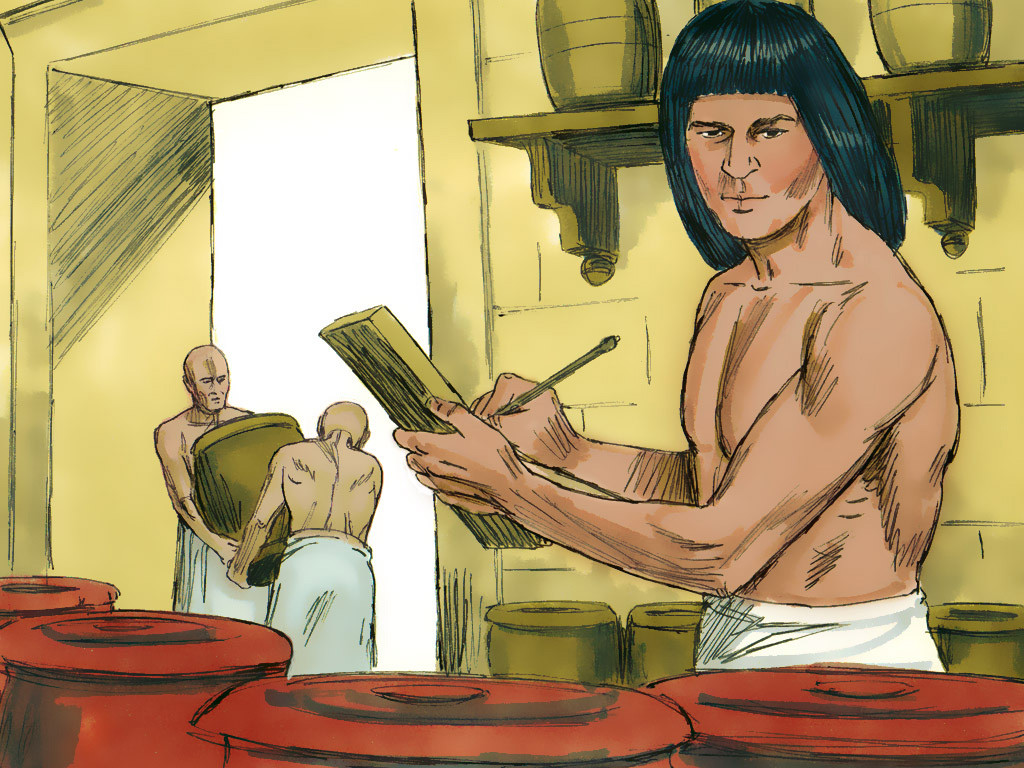 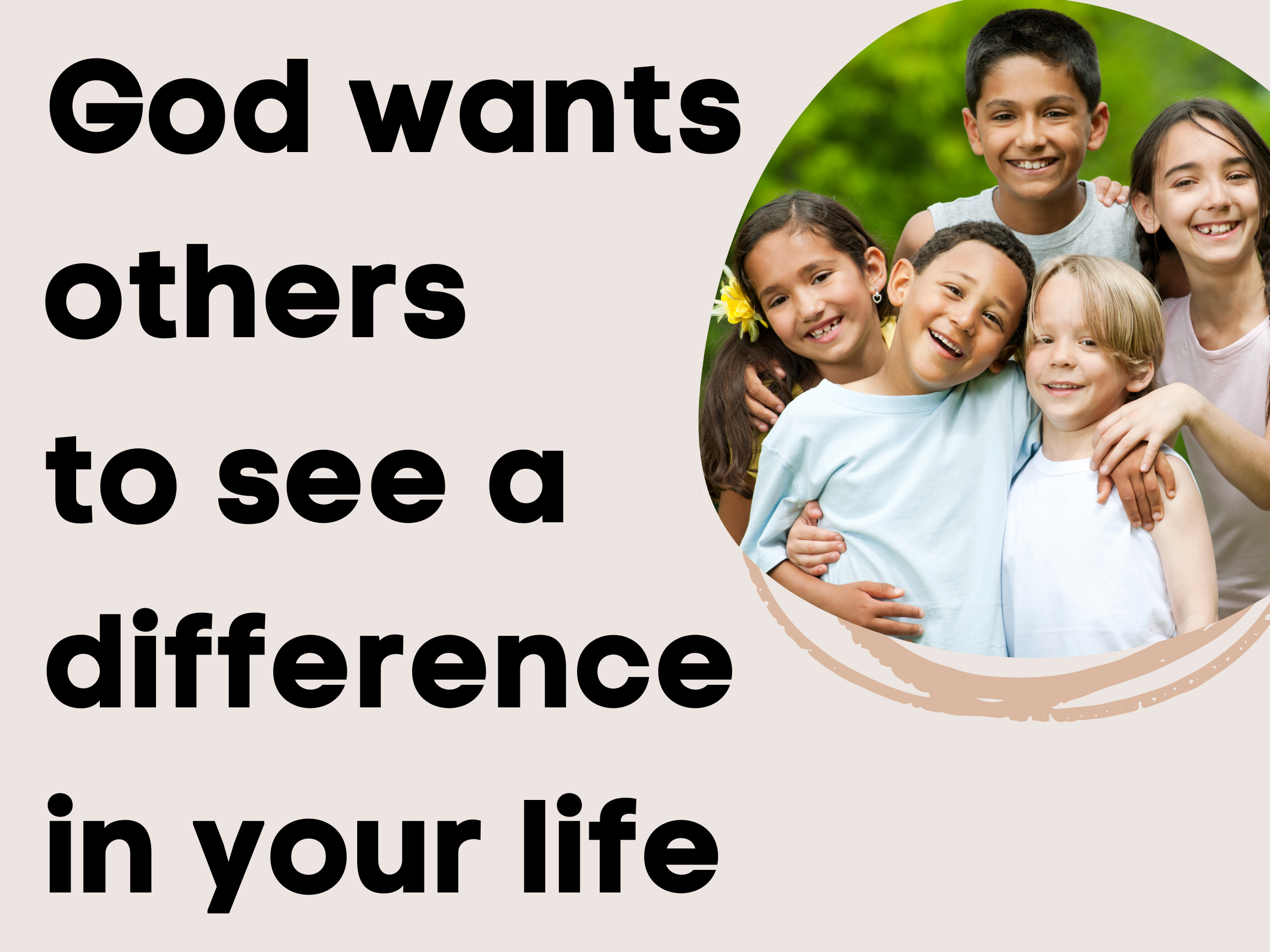 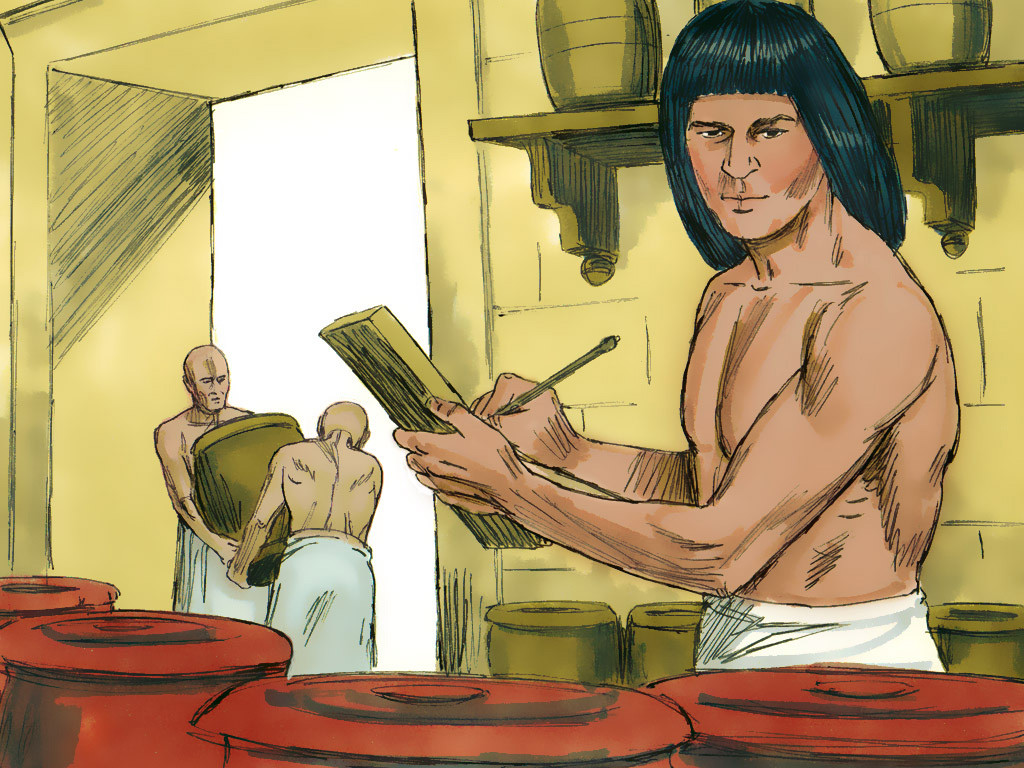 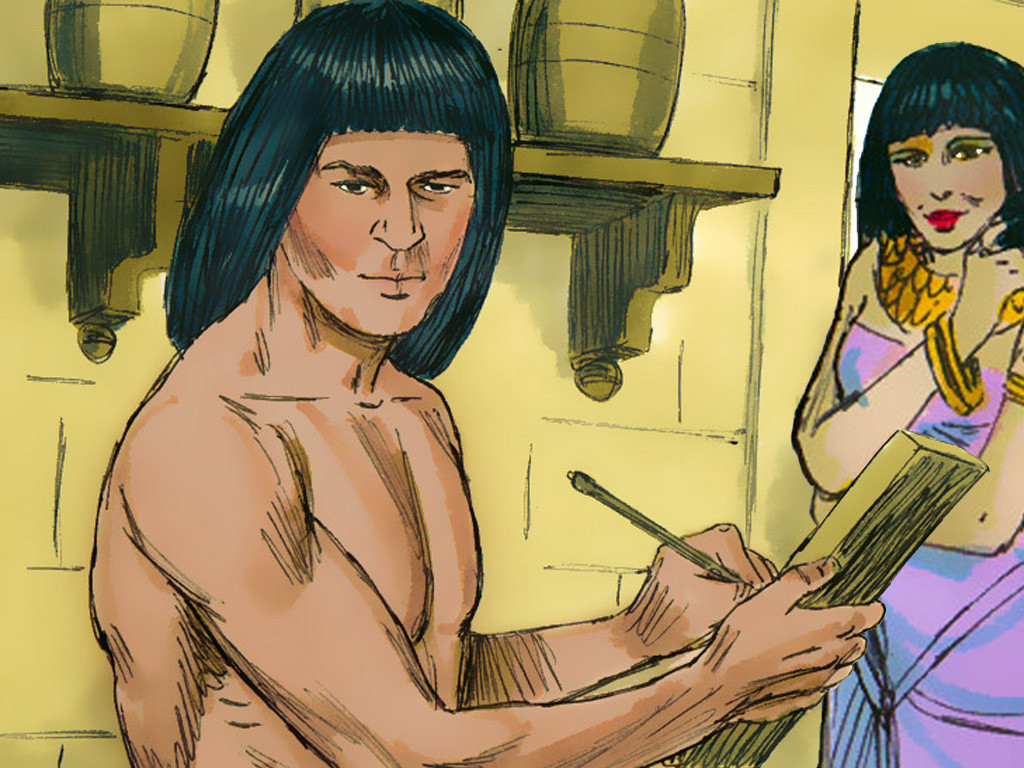 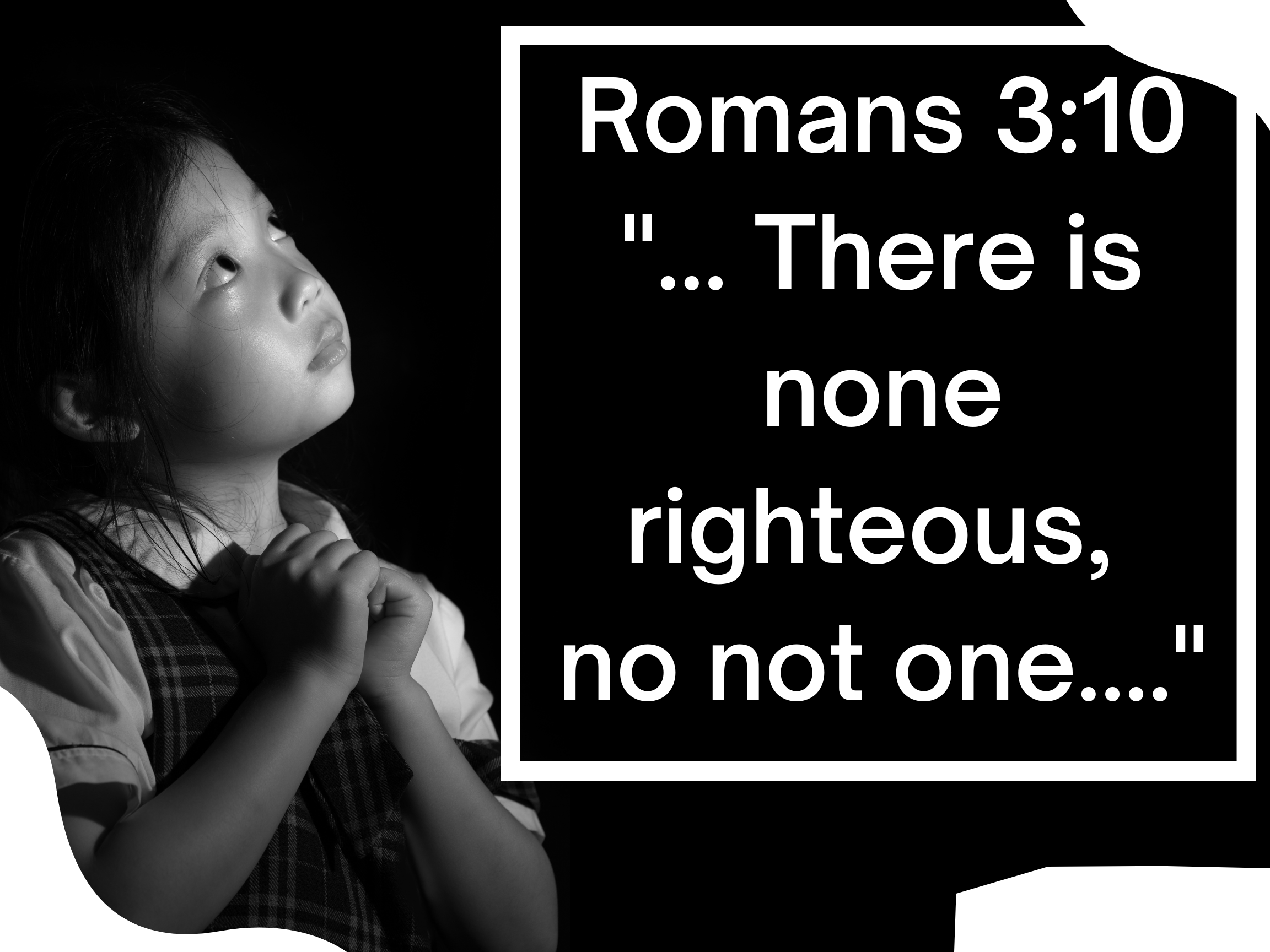 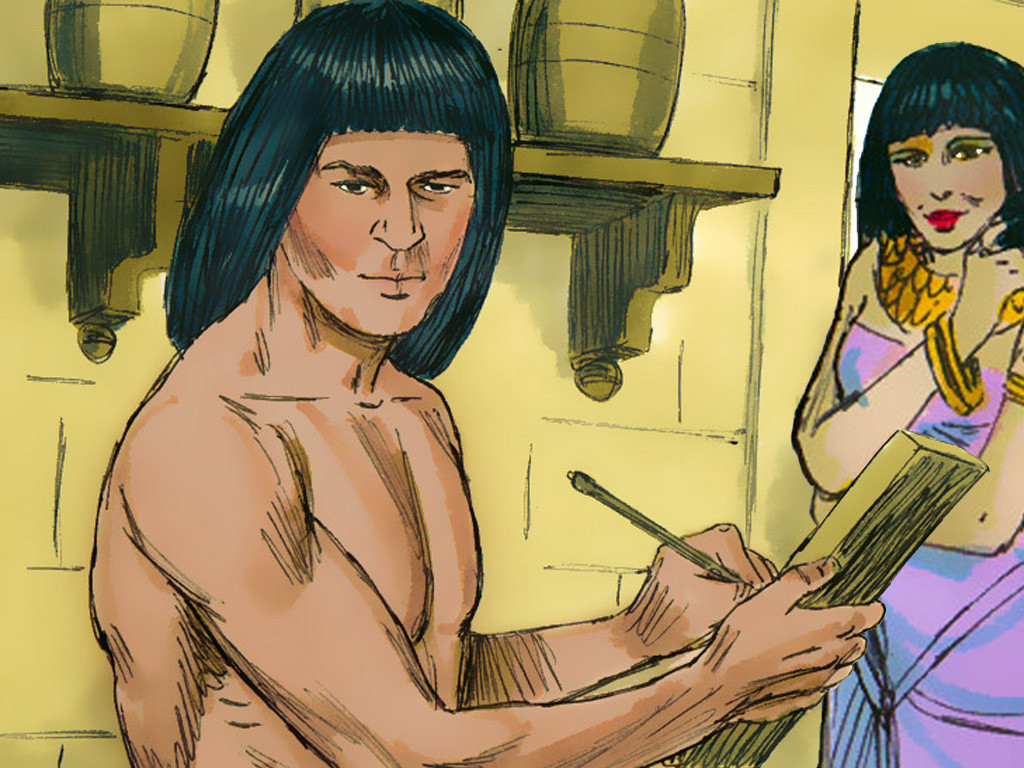 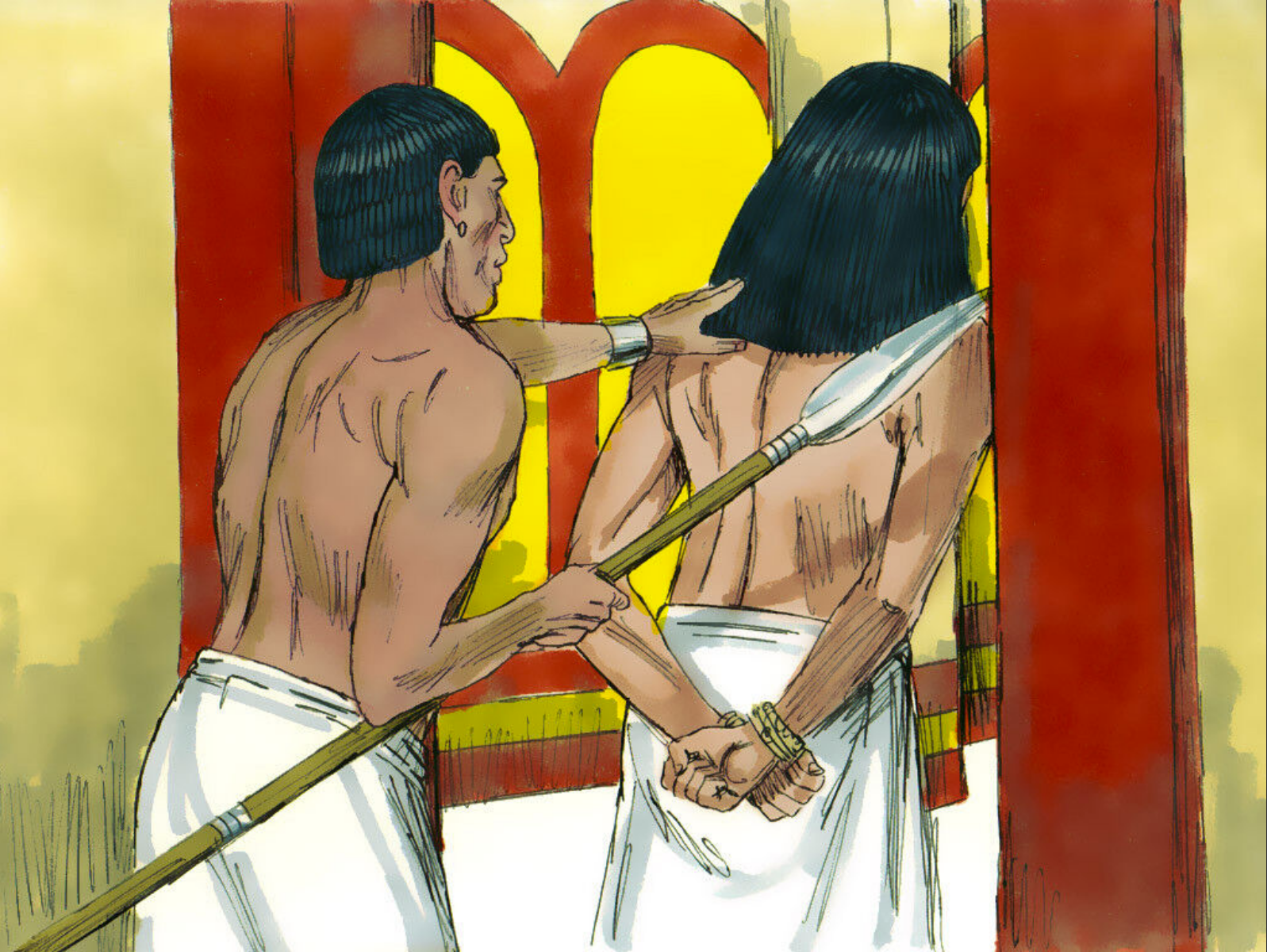 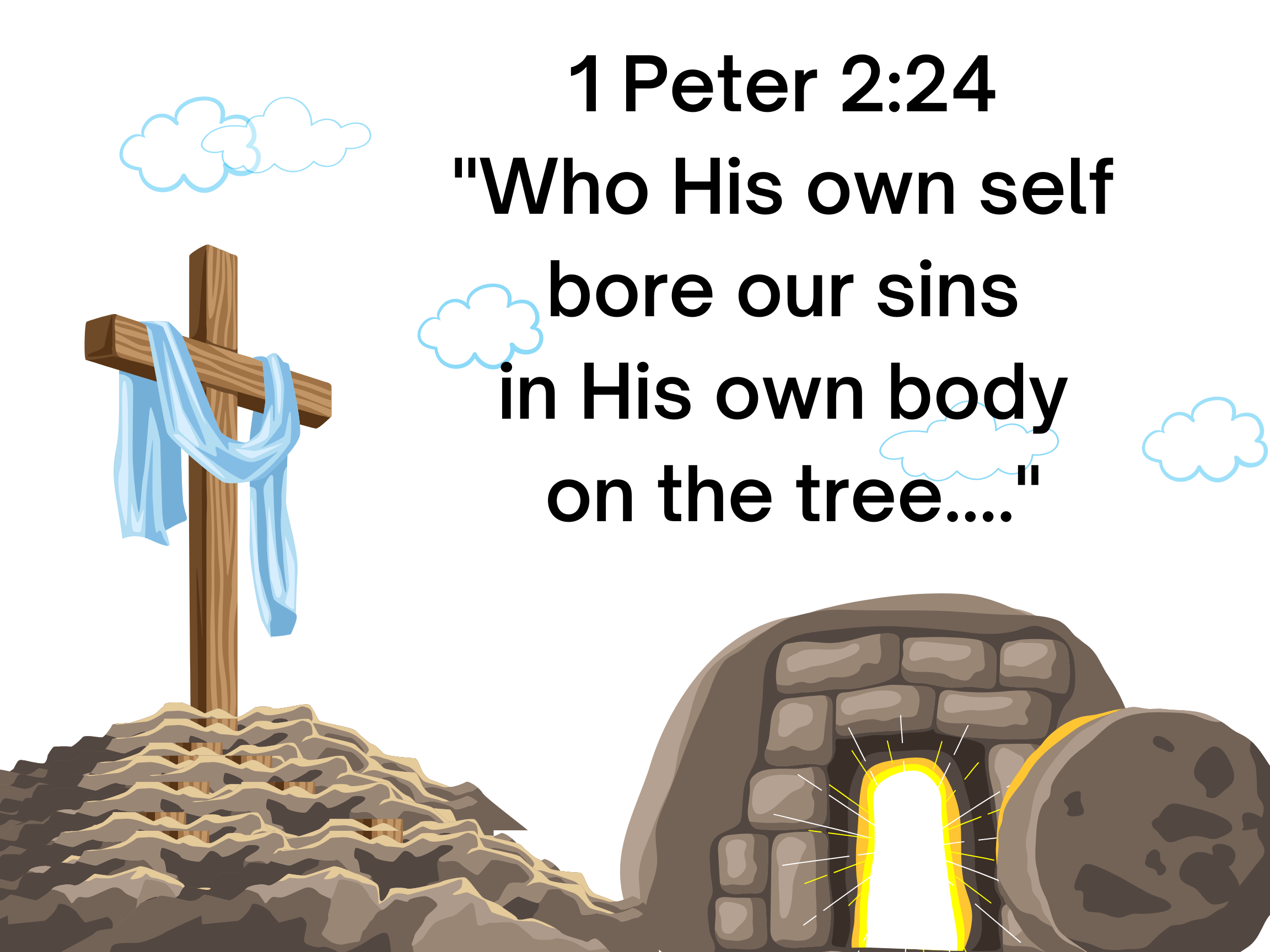 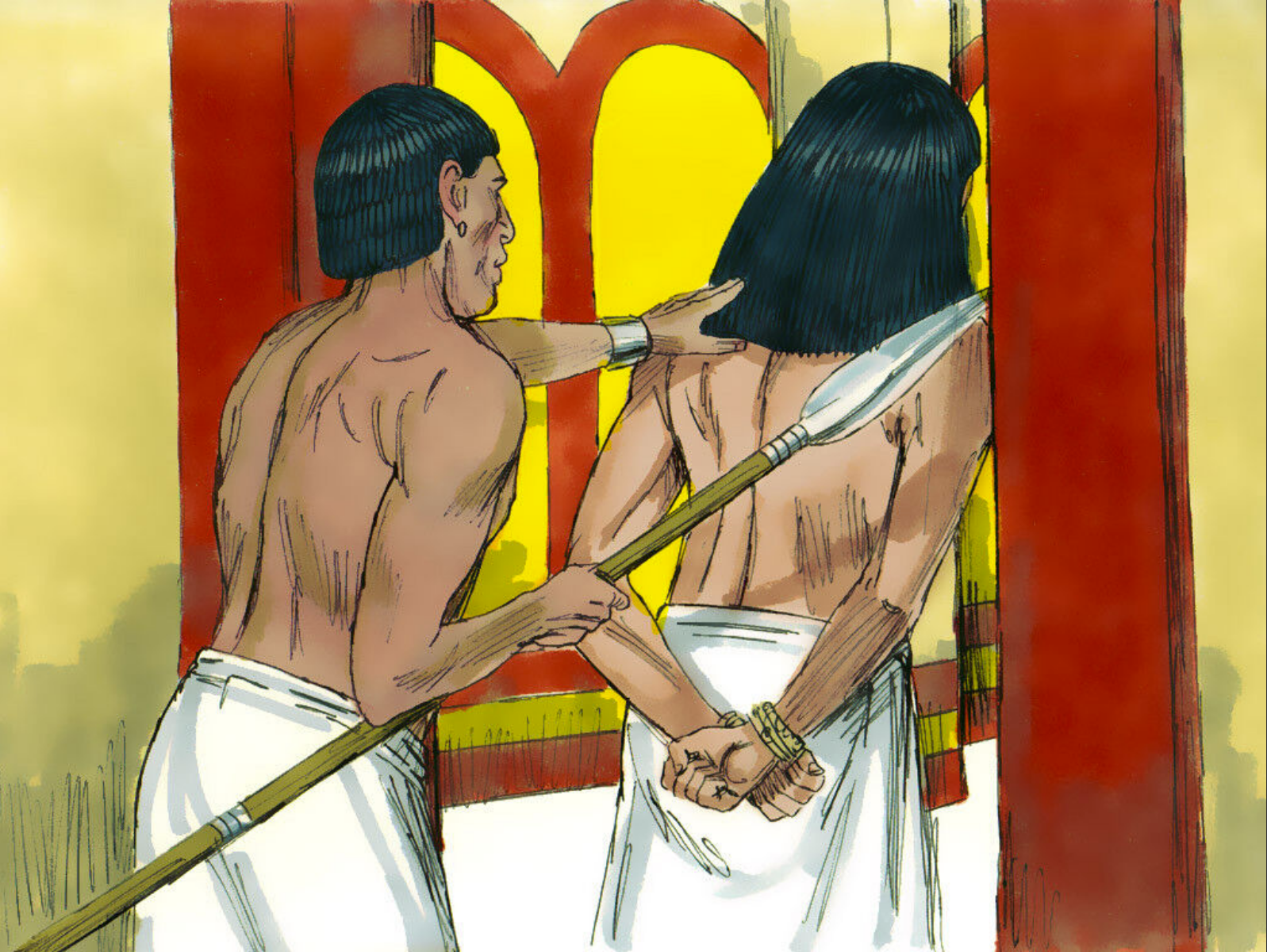 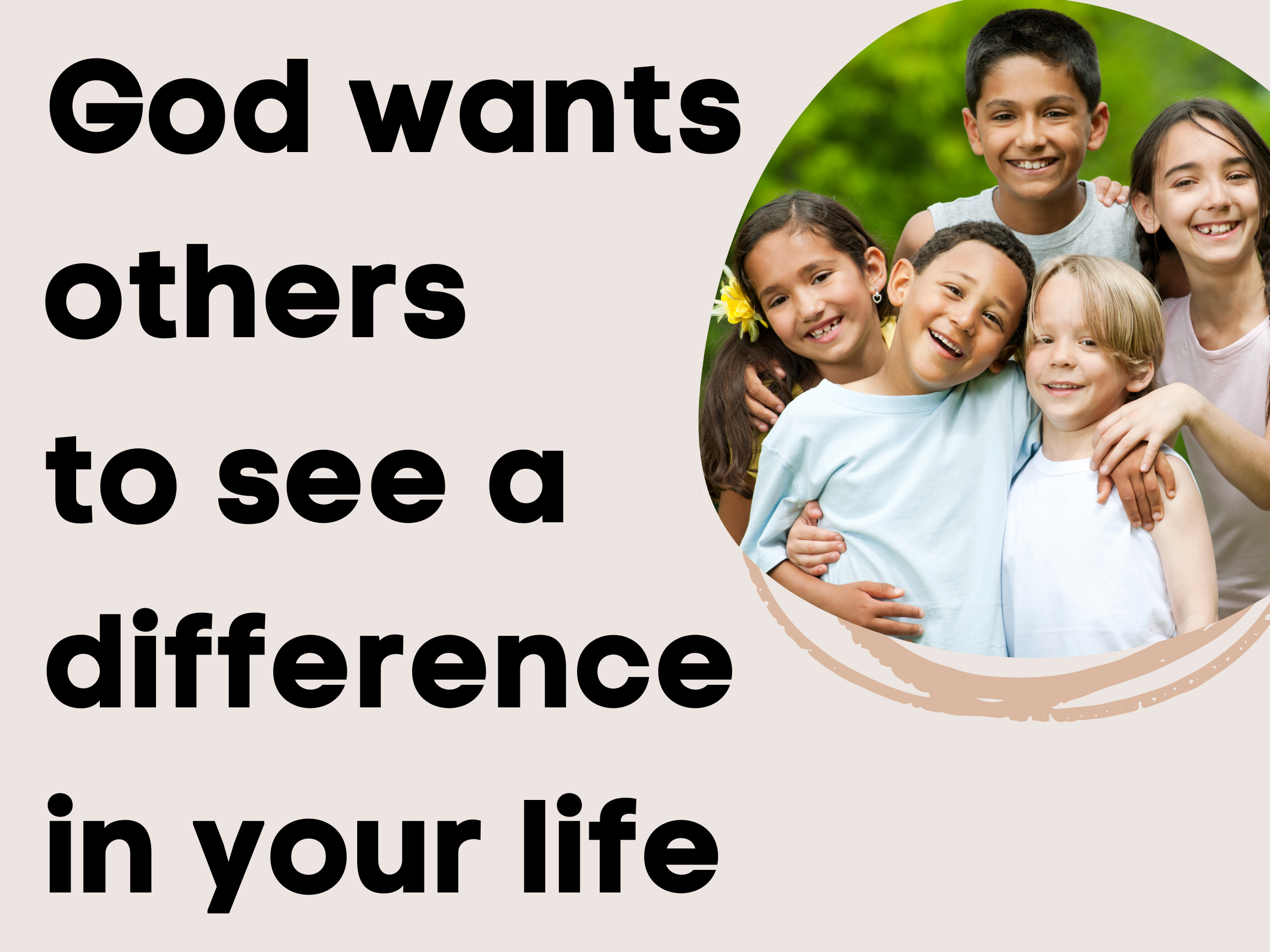 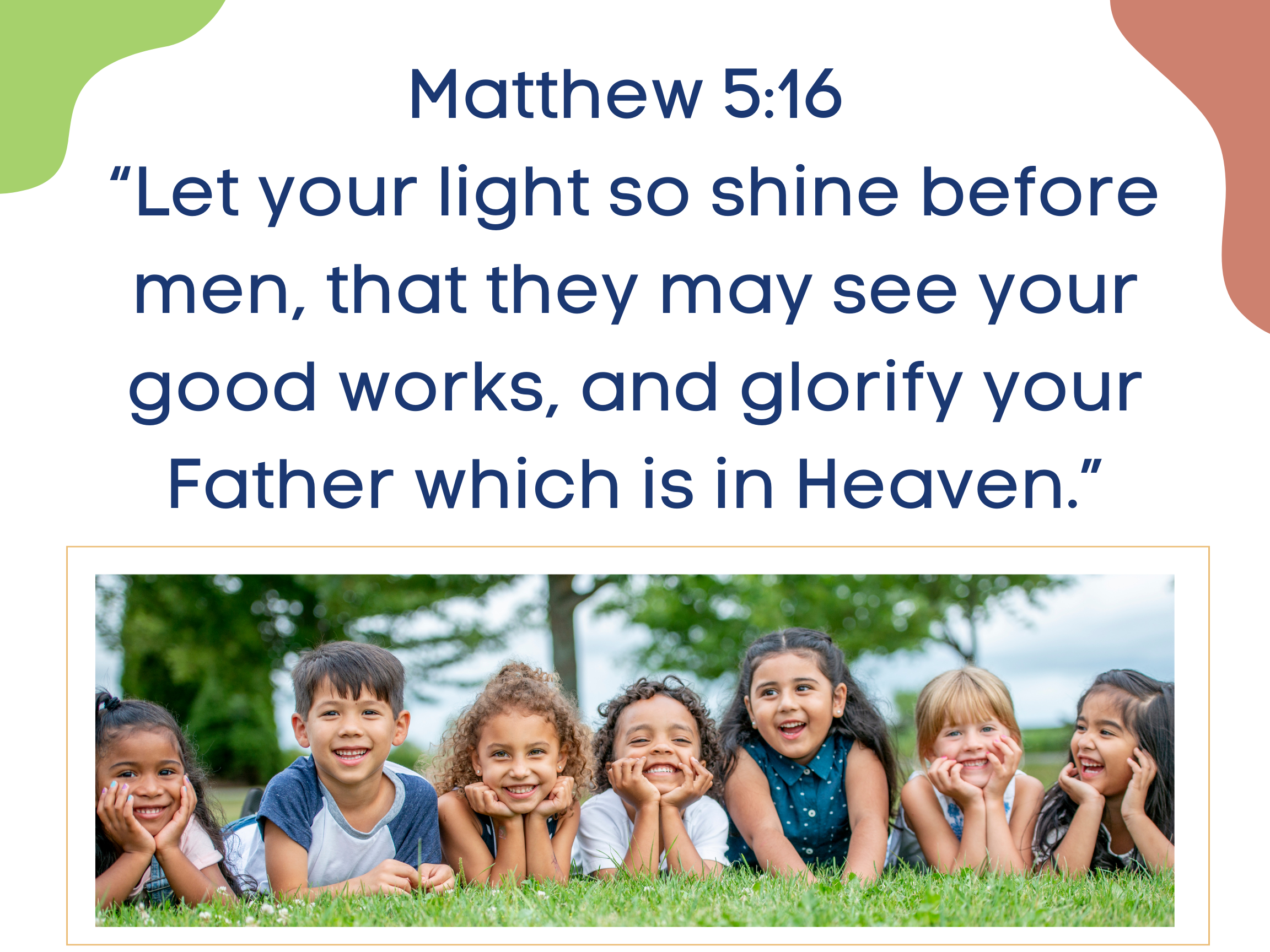 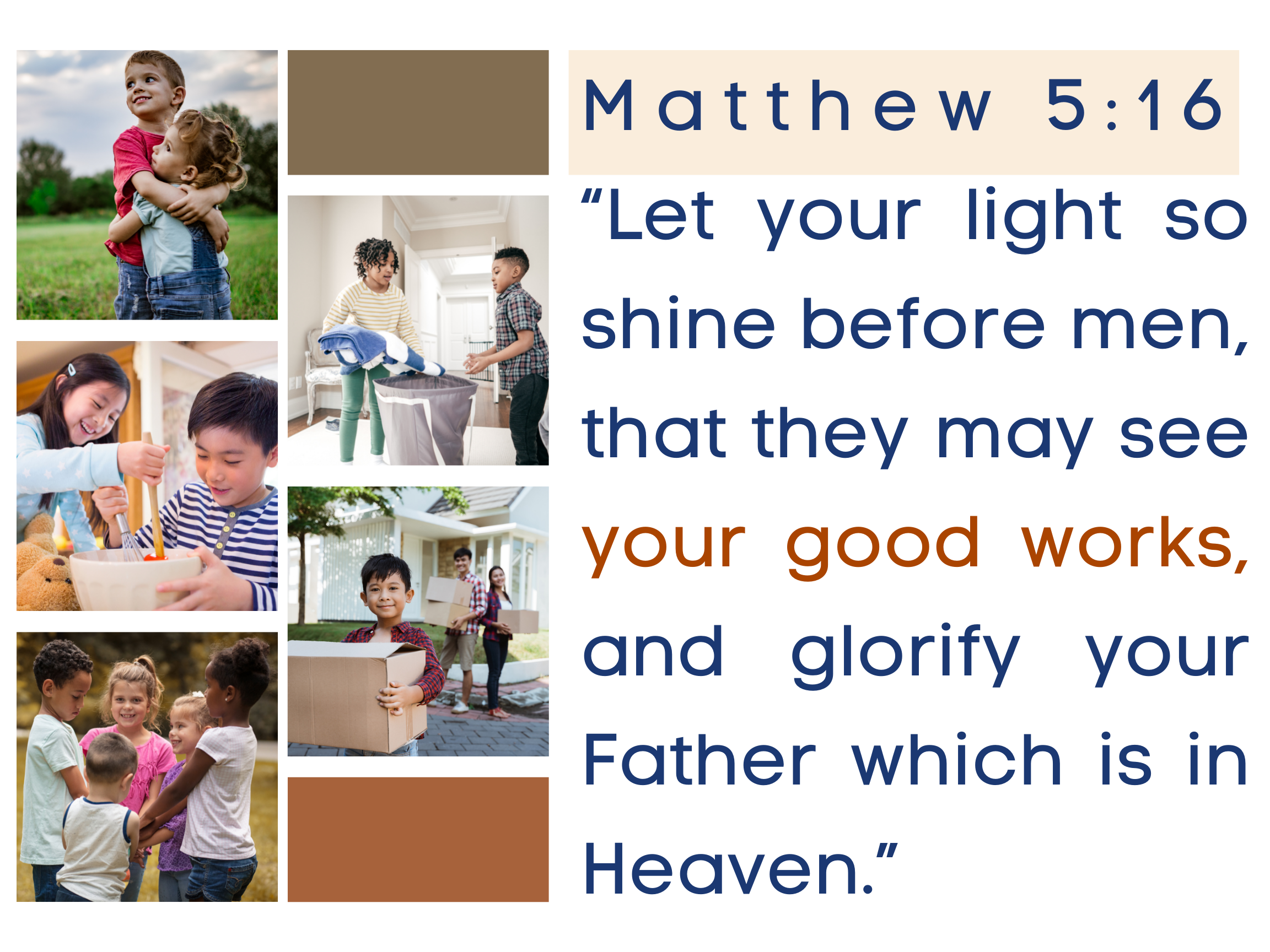 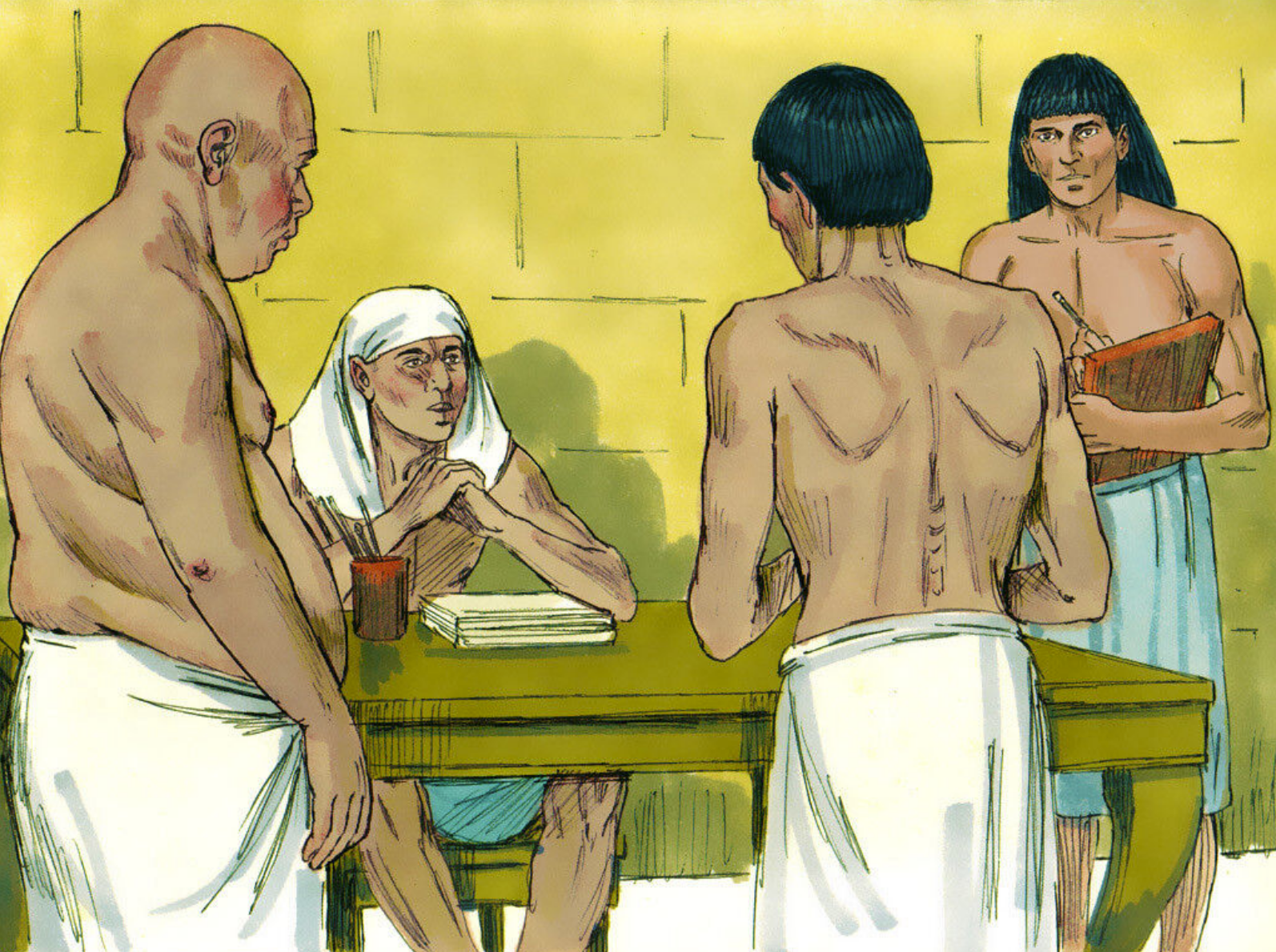 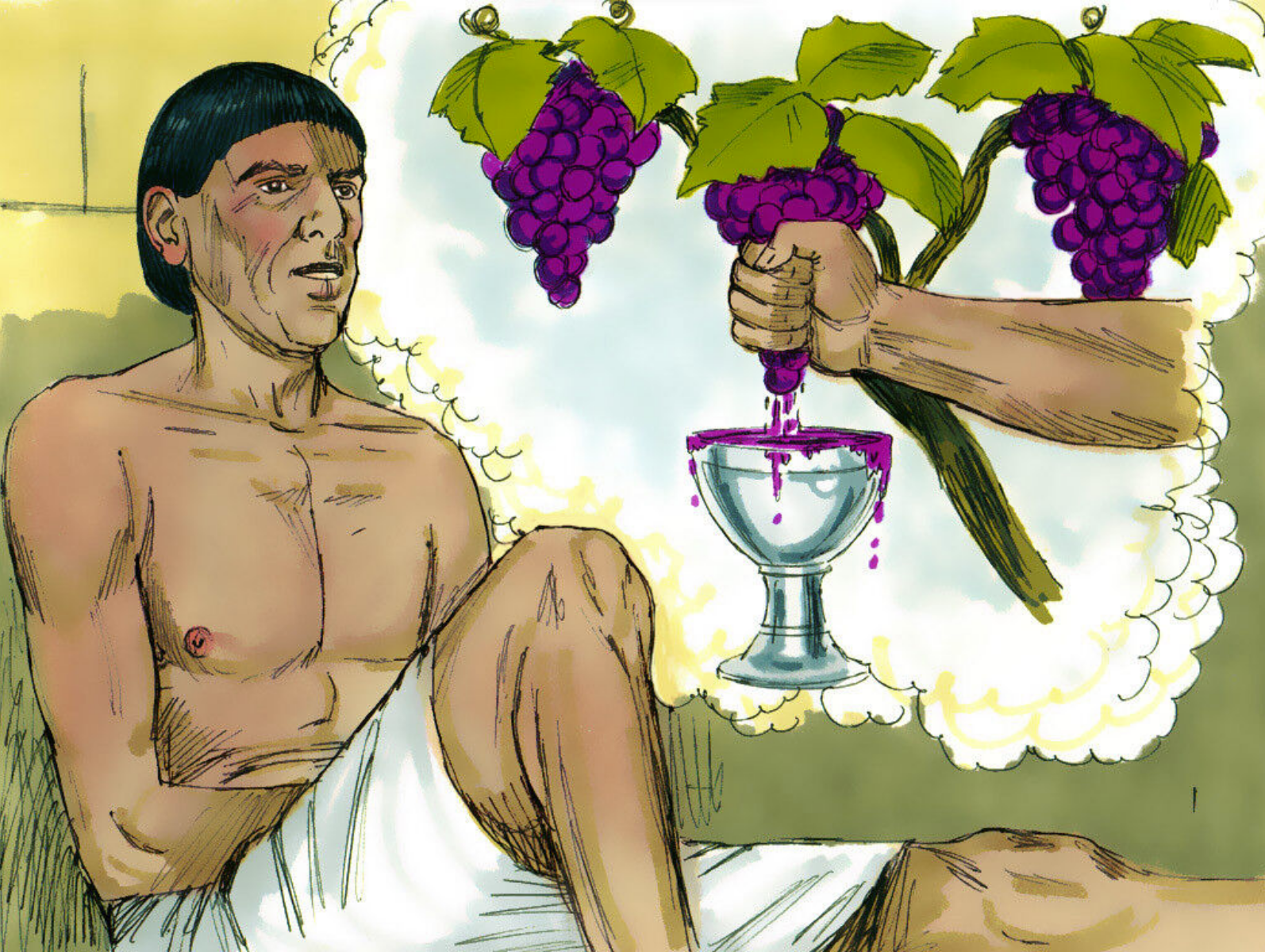 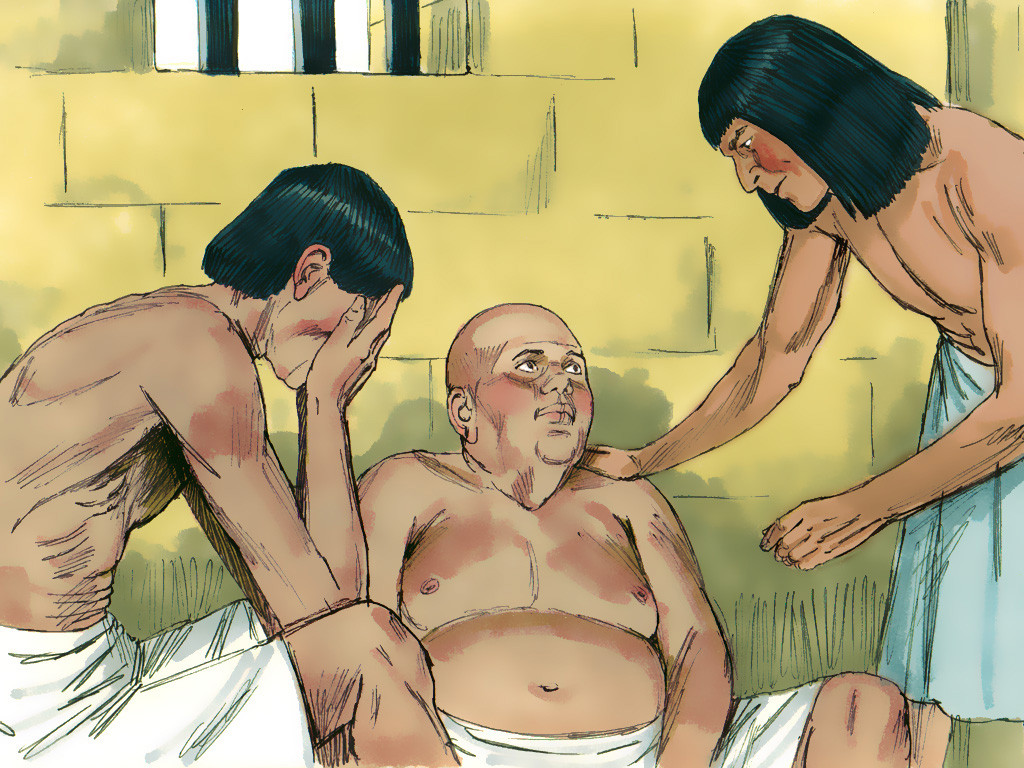 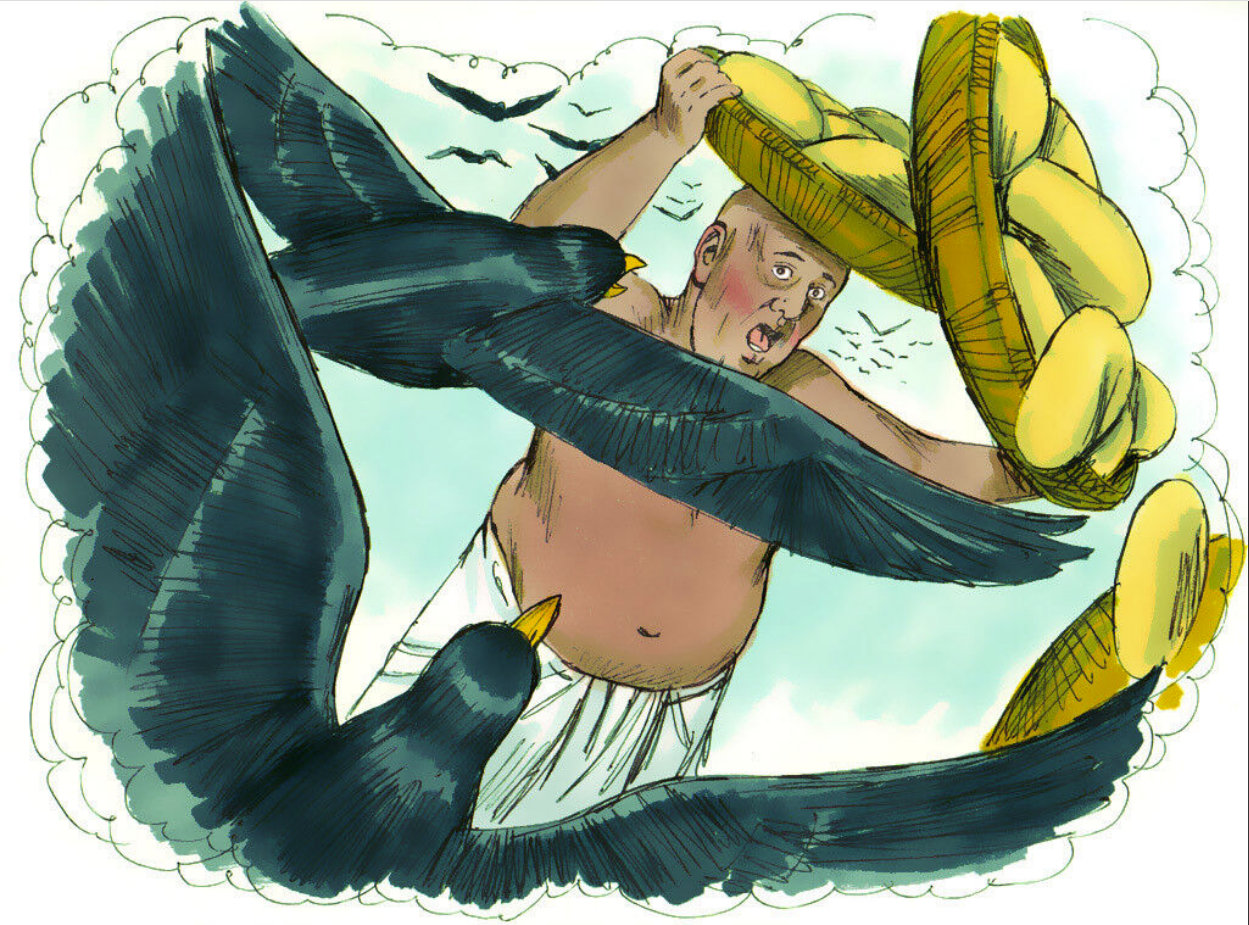 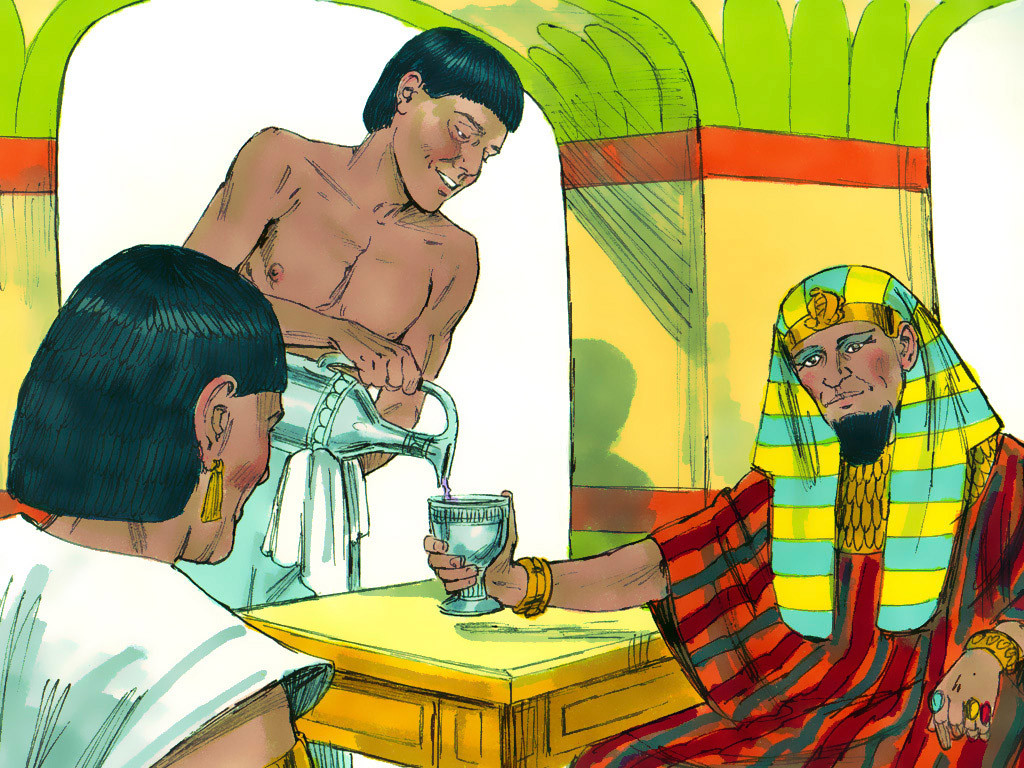 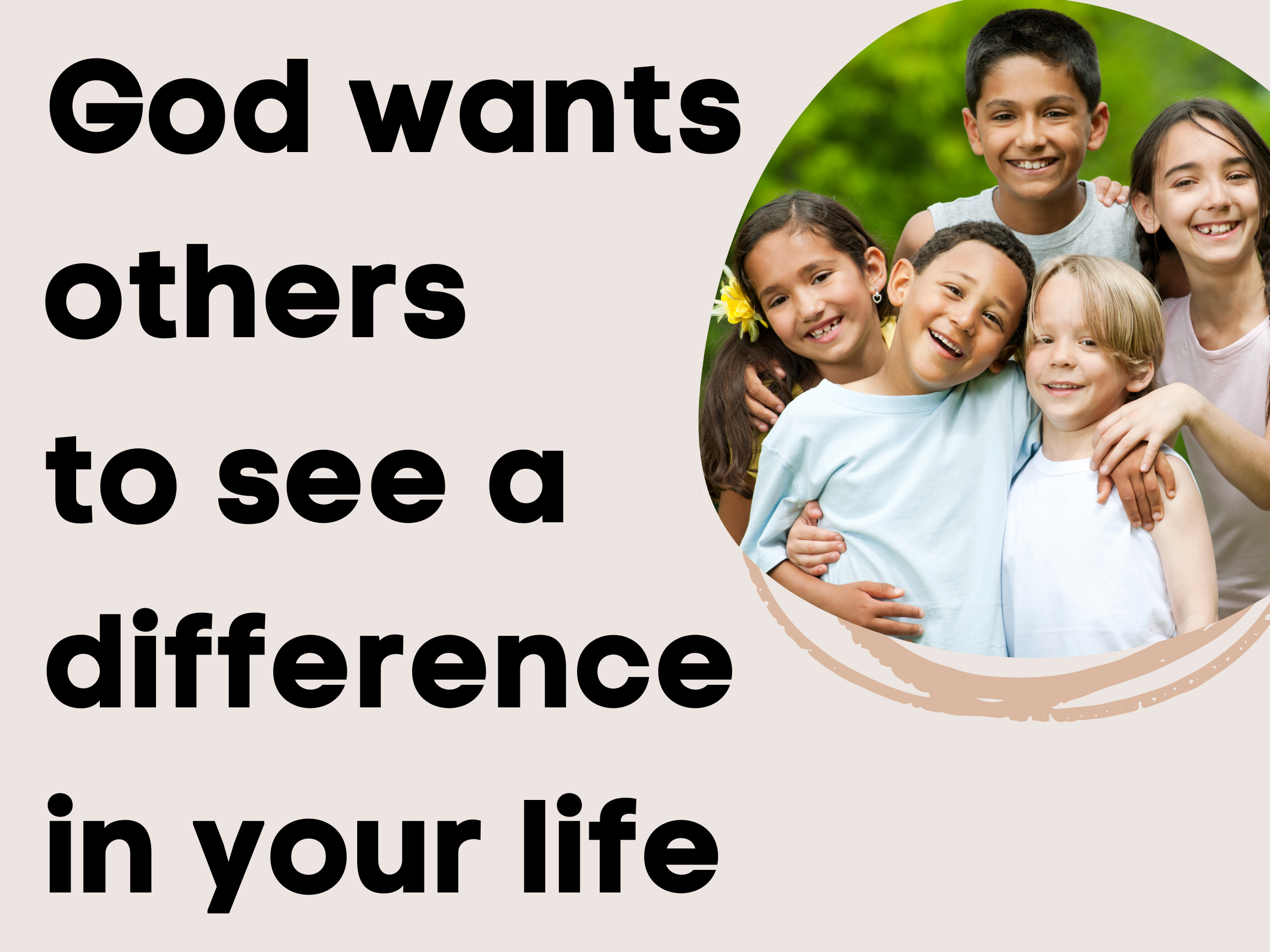 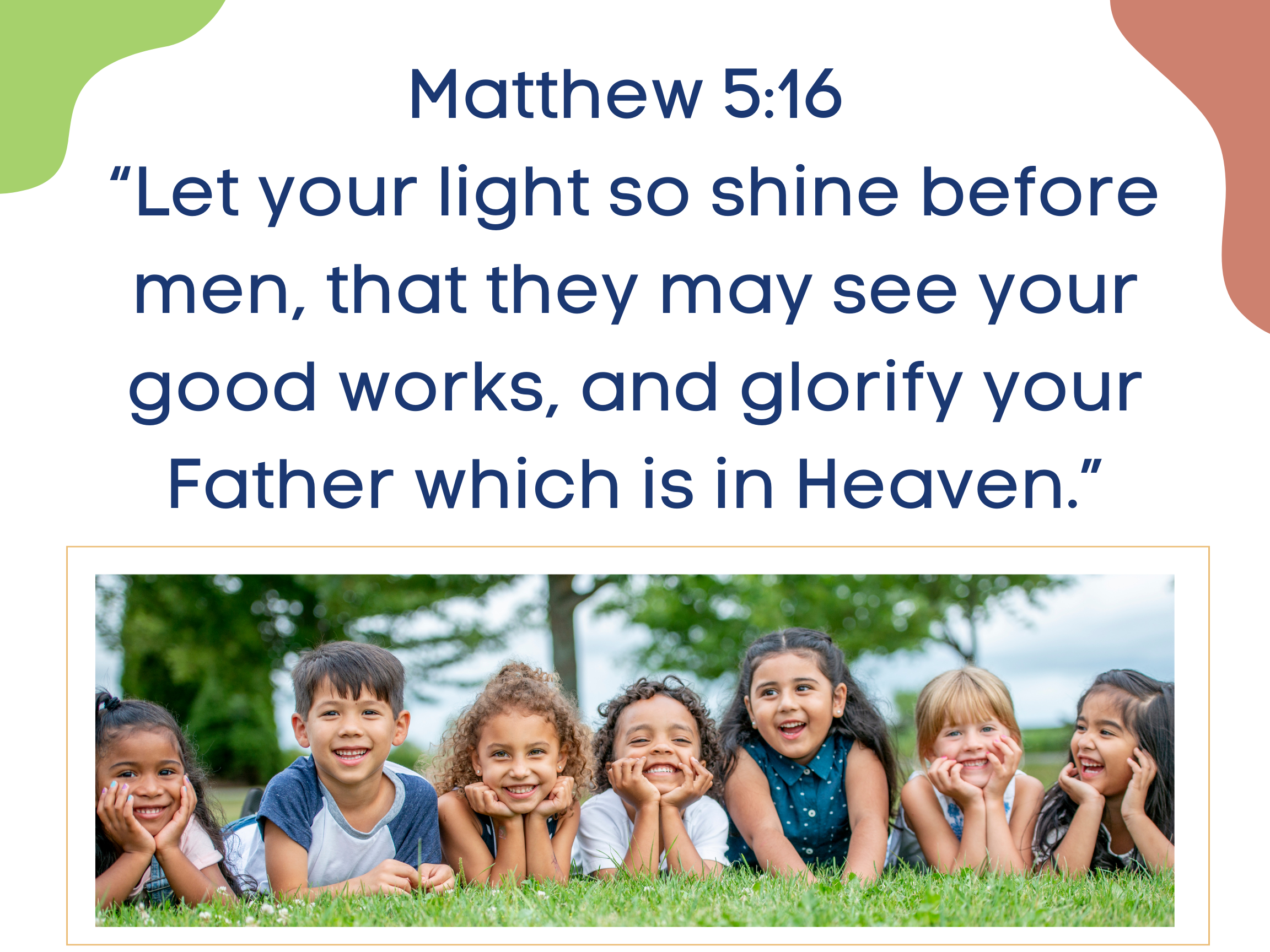 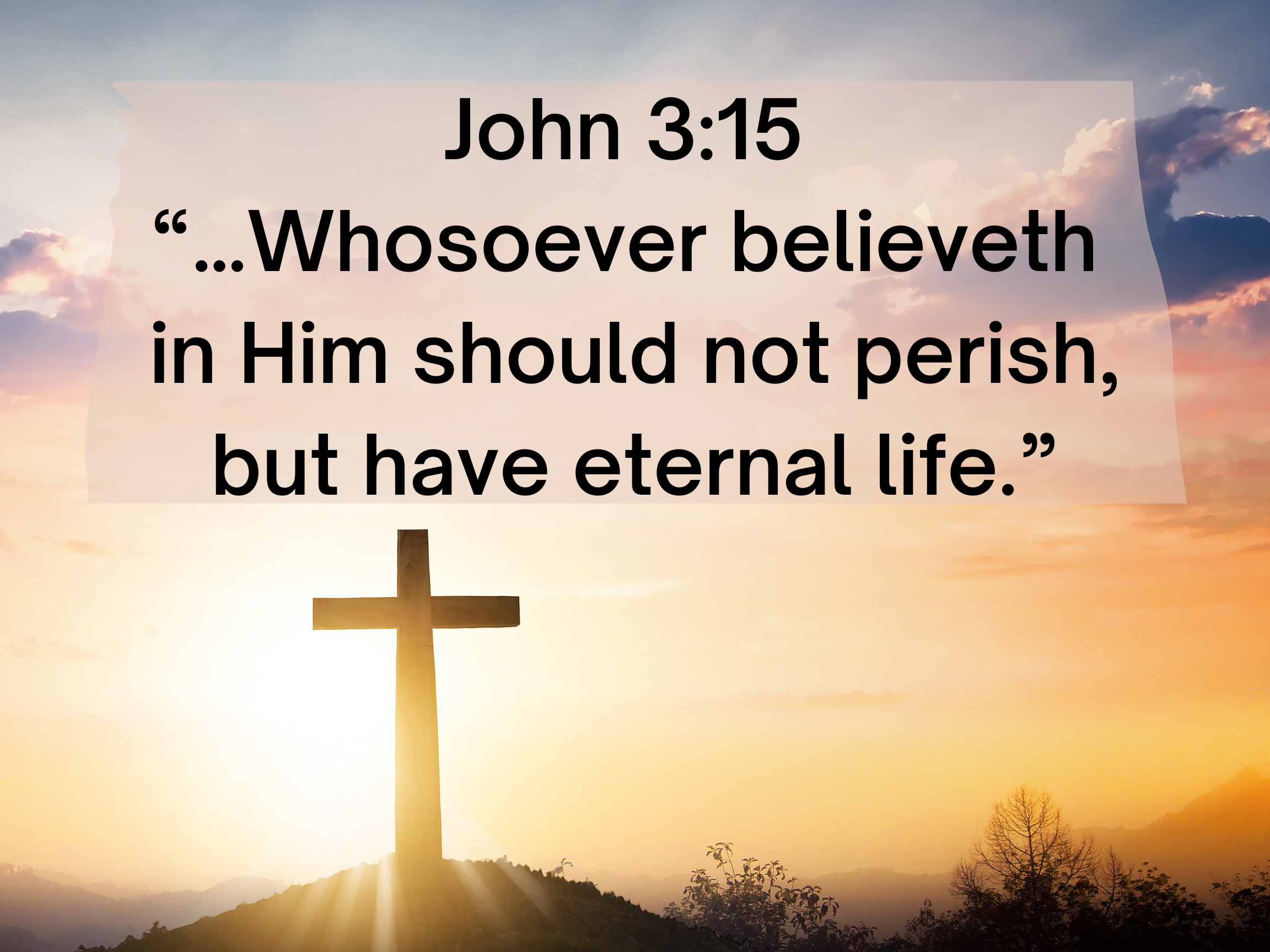 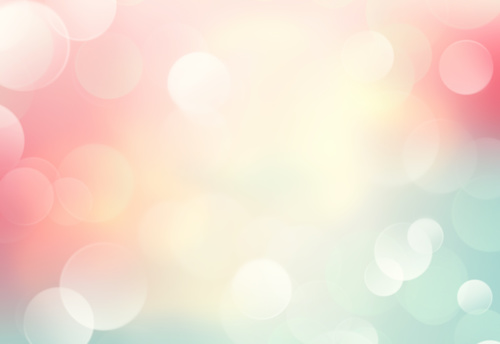 THE GOSPEL “MEMORY GAME”
- Play like “Concentration.”
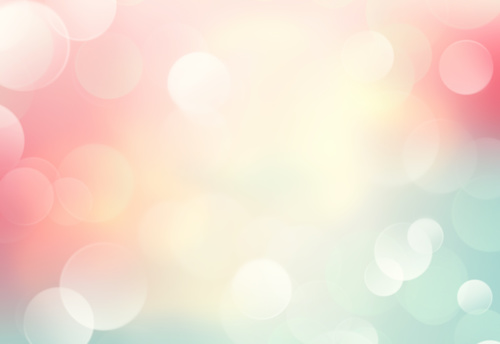 1
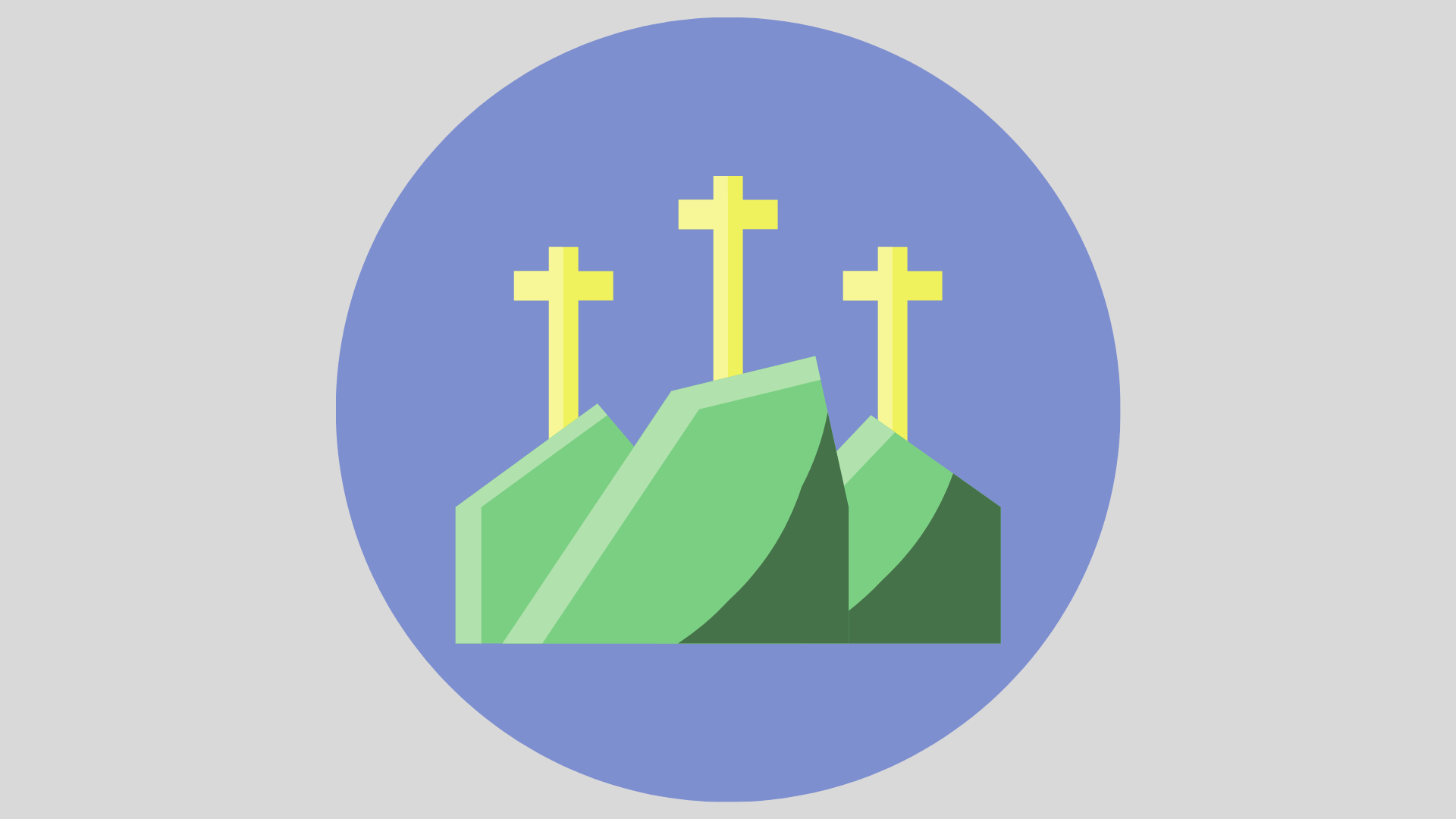 3
2
4
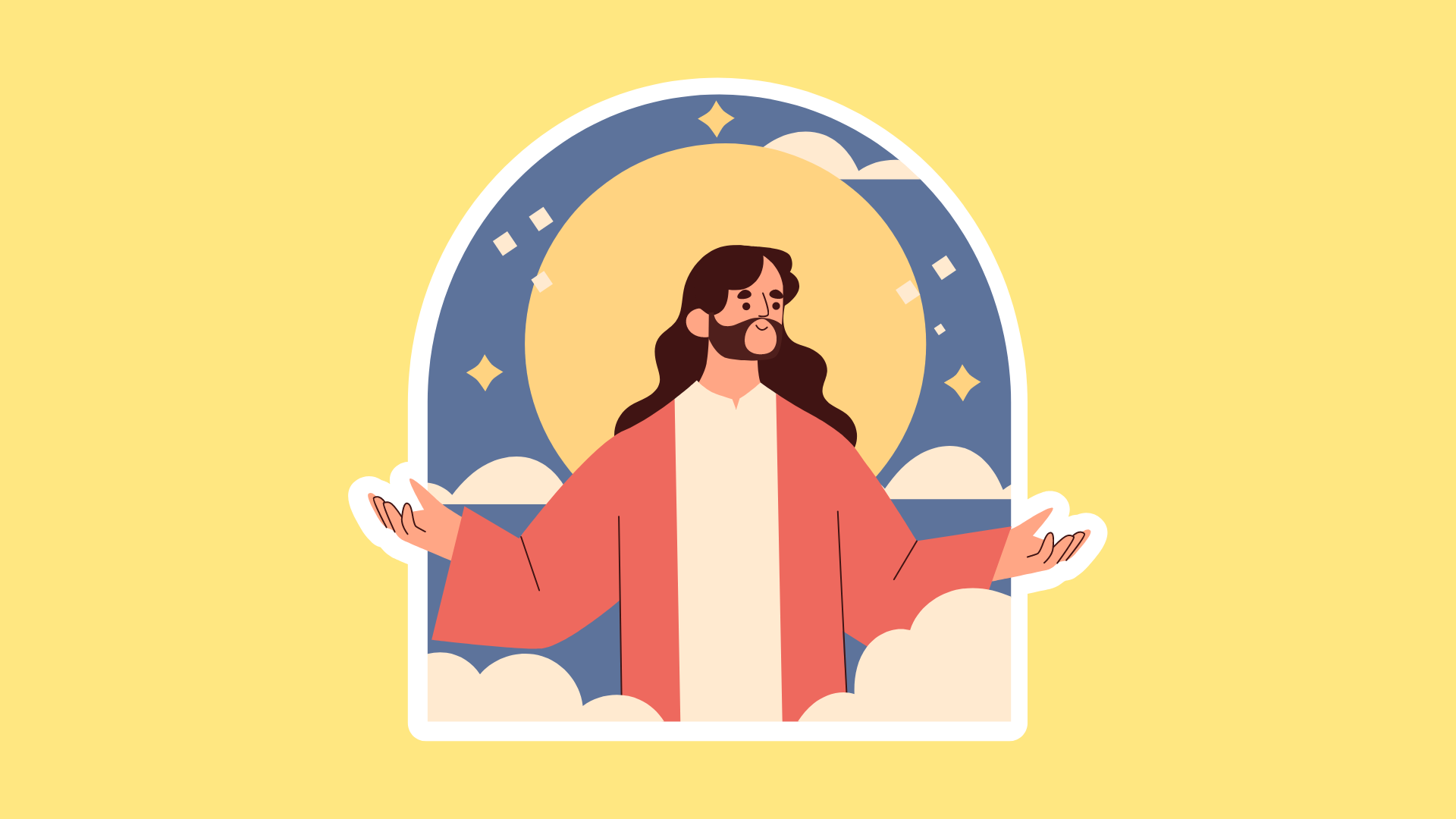 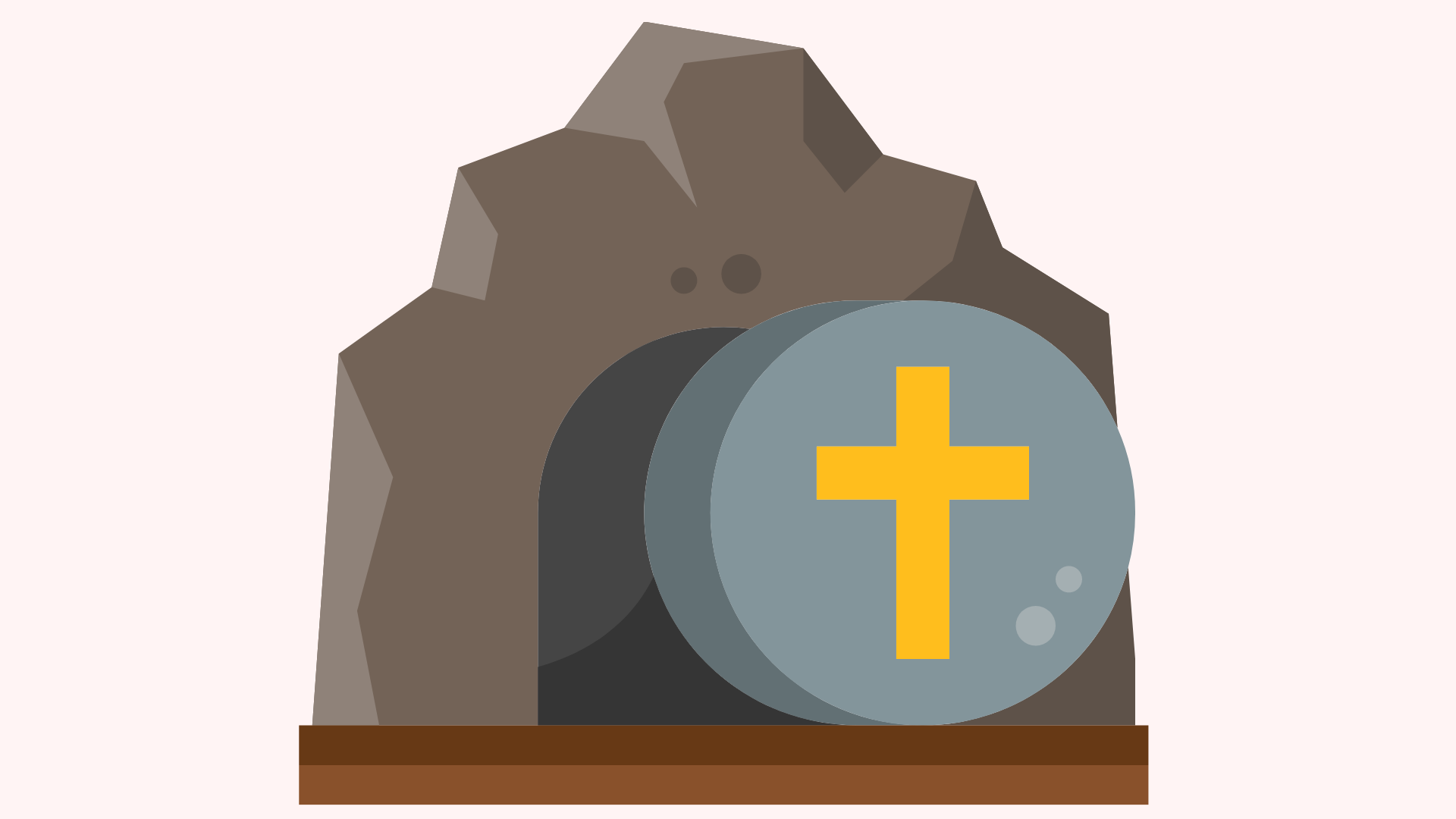 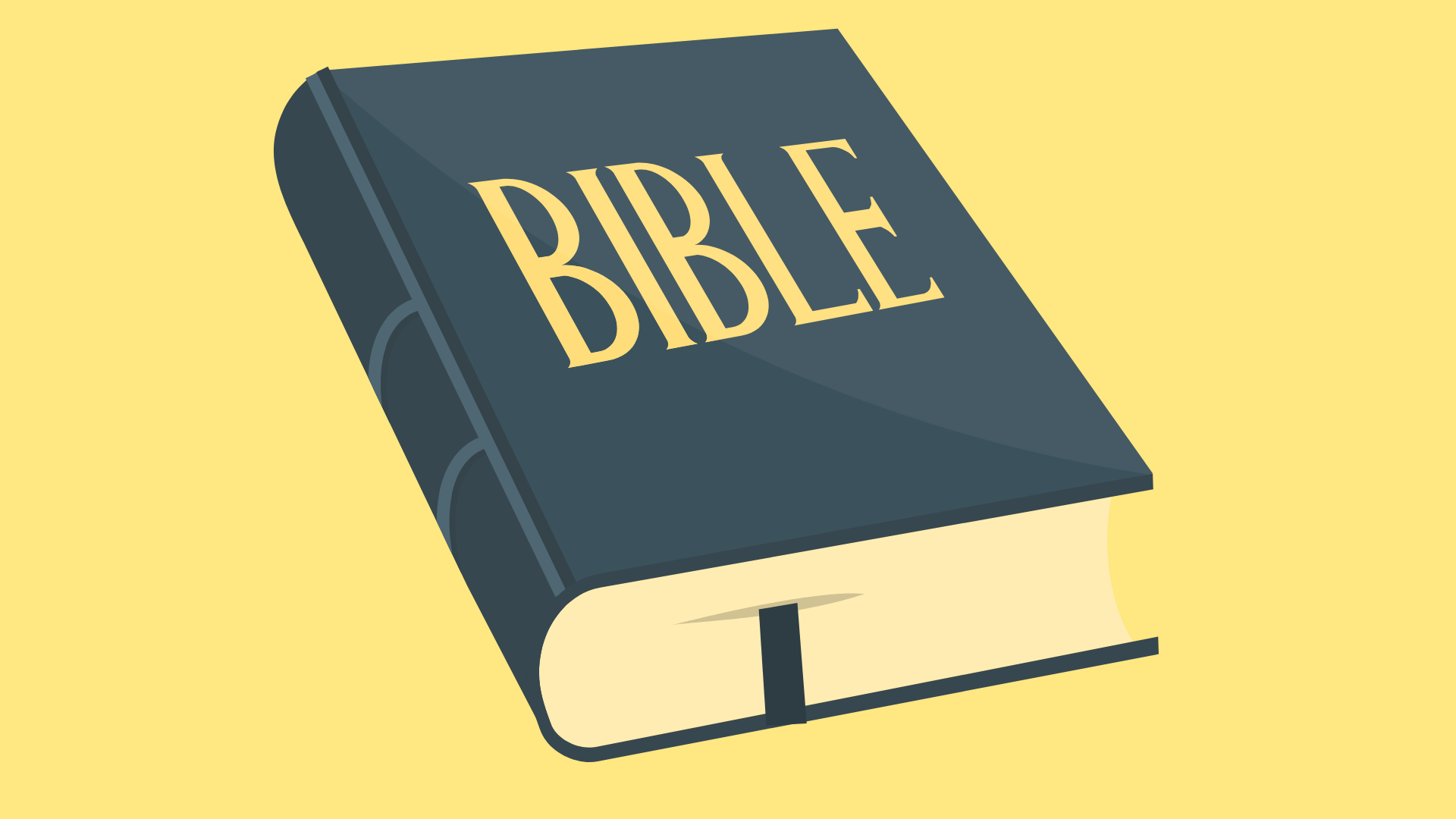 7
6
8
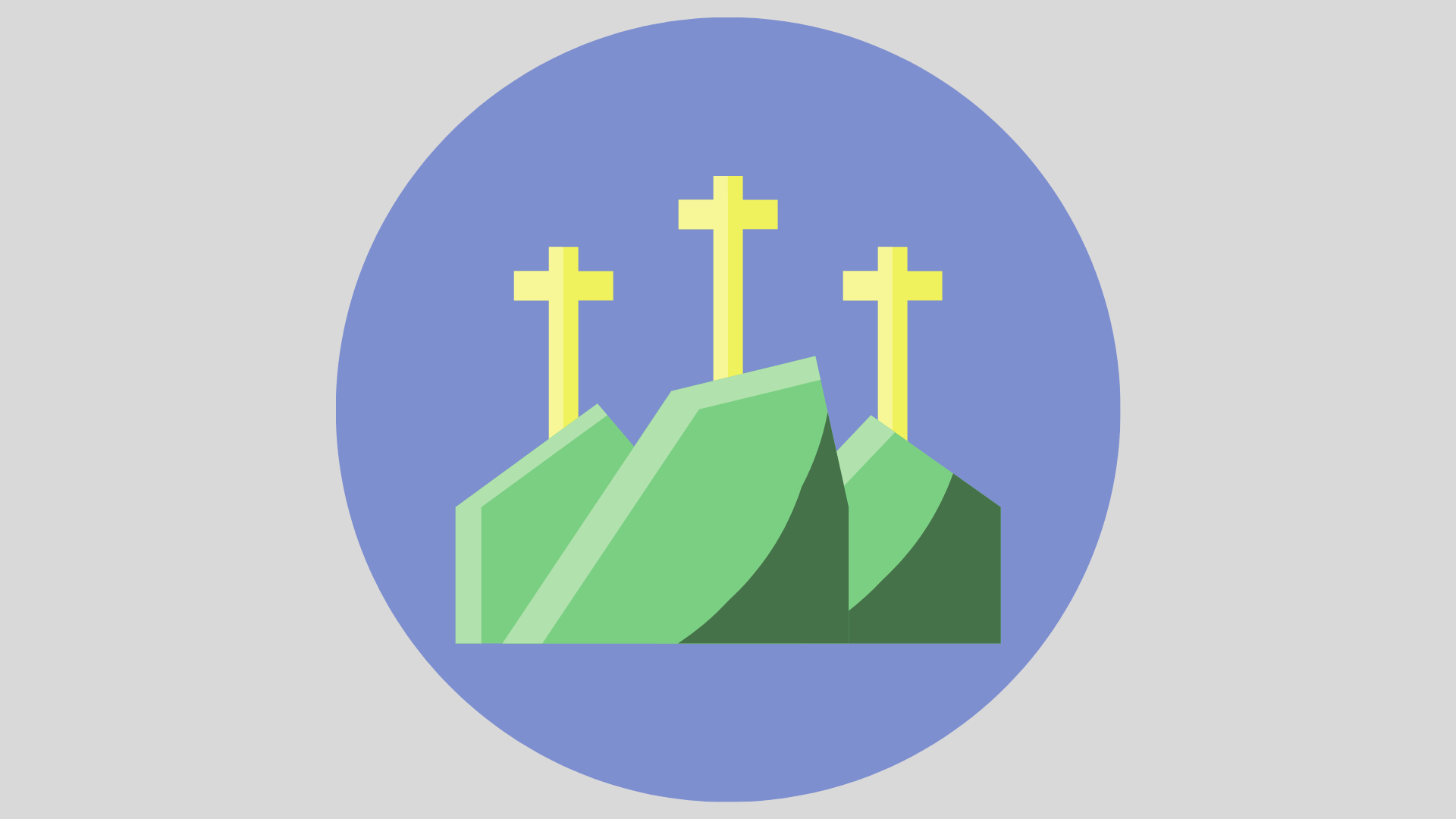 5
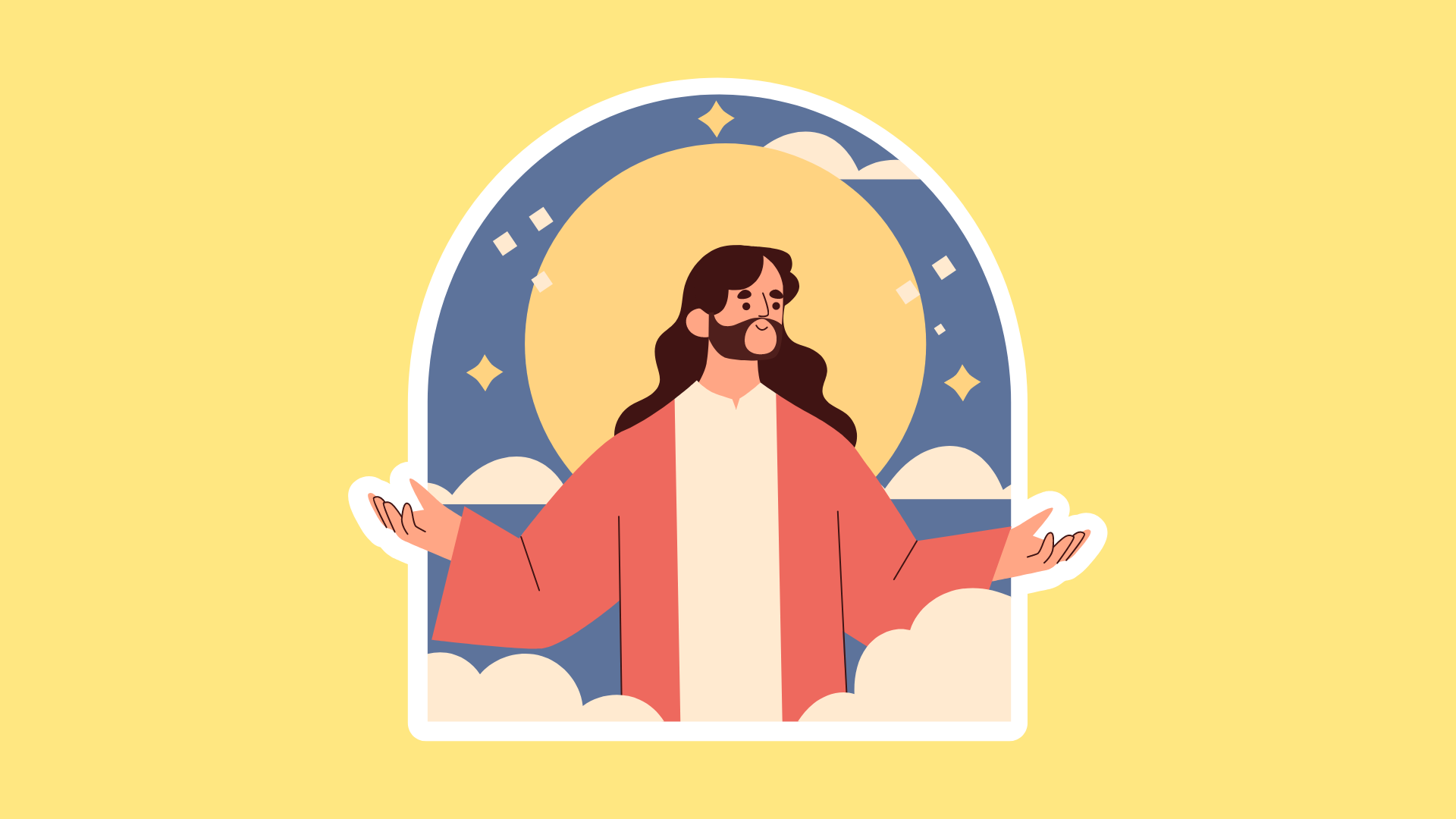 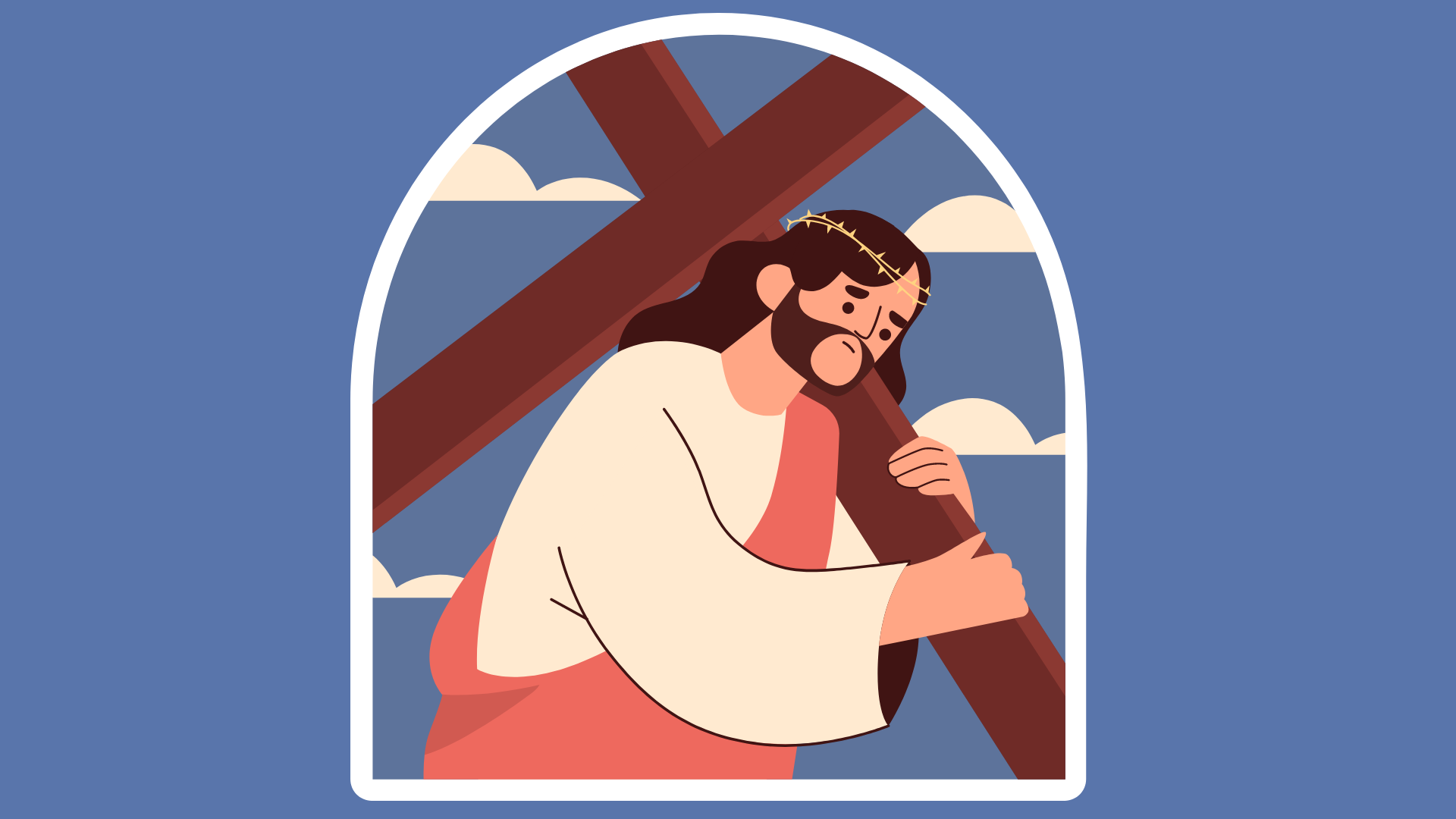 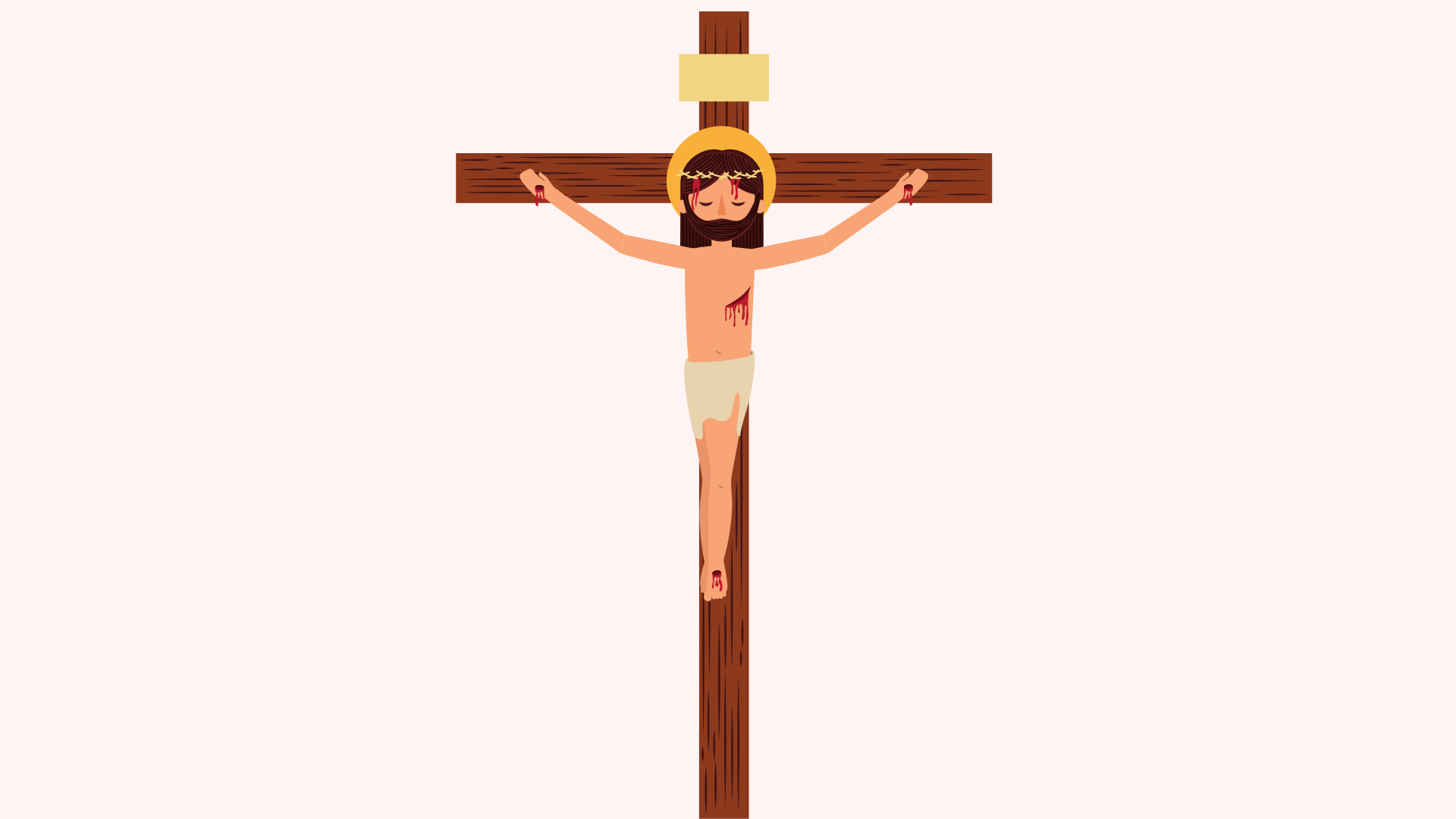 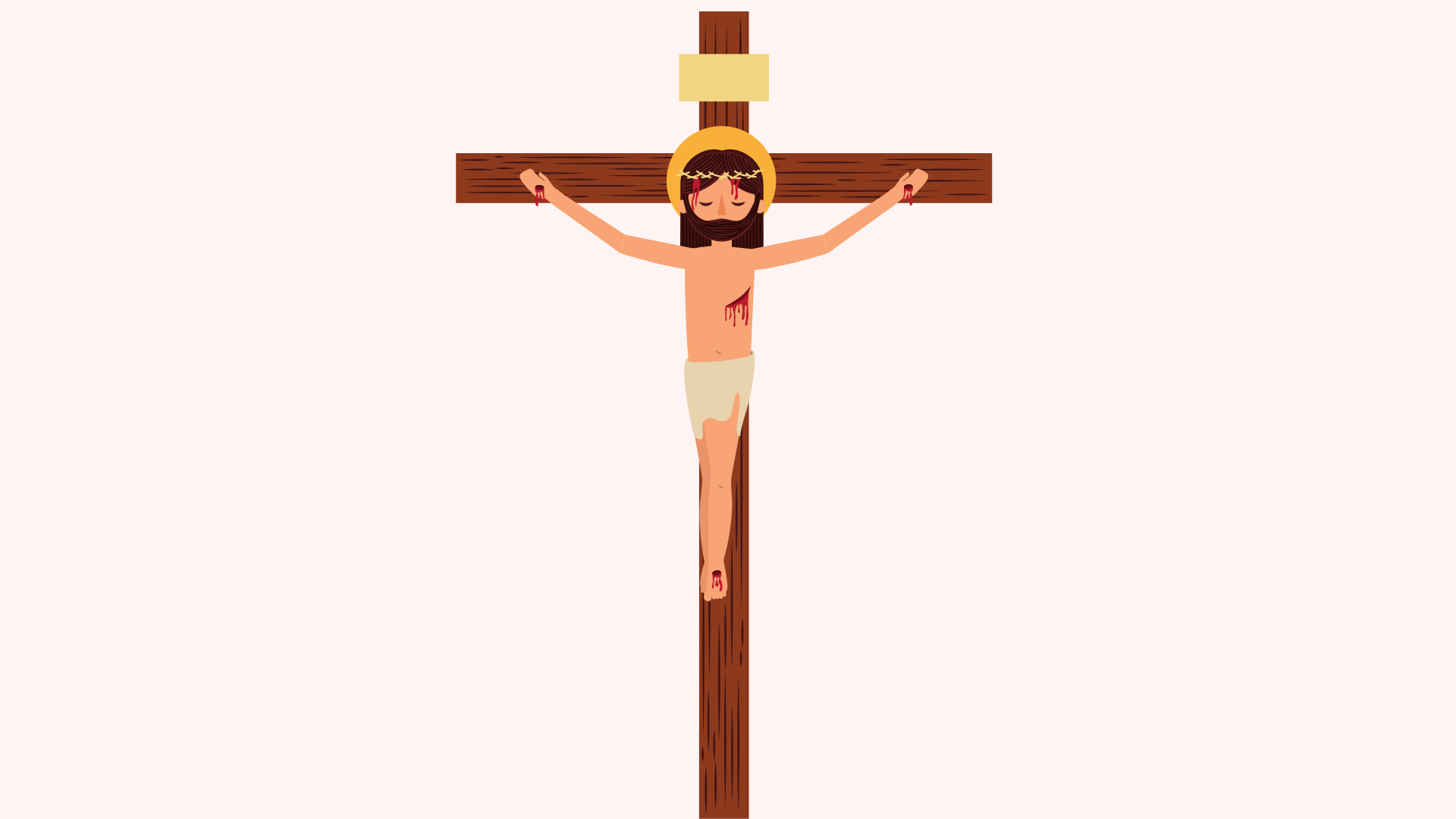 9
11
10
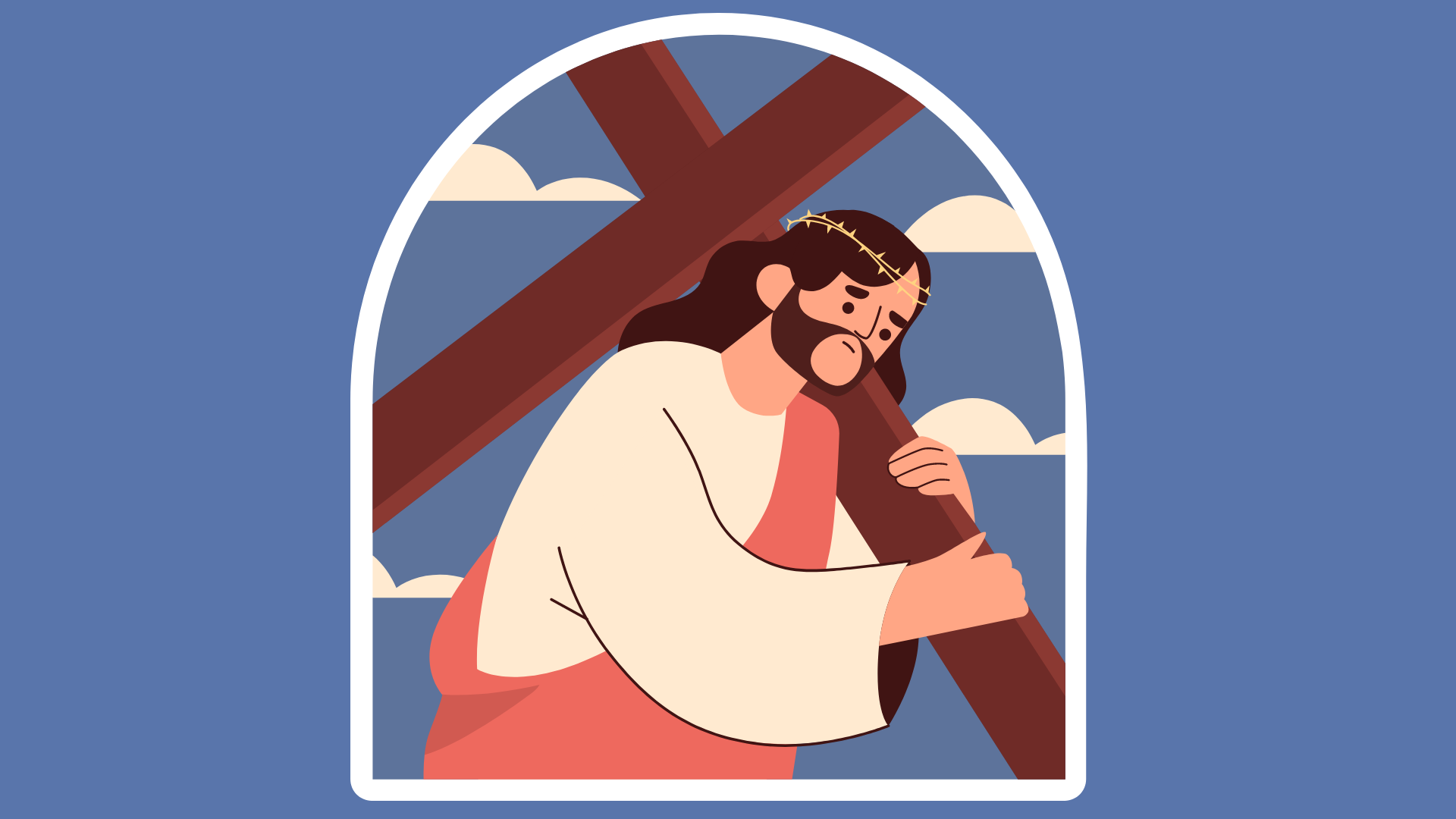 12
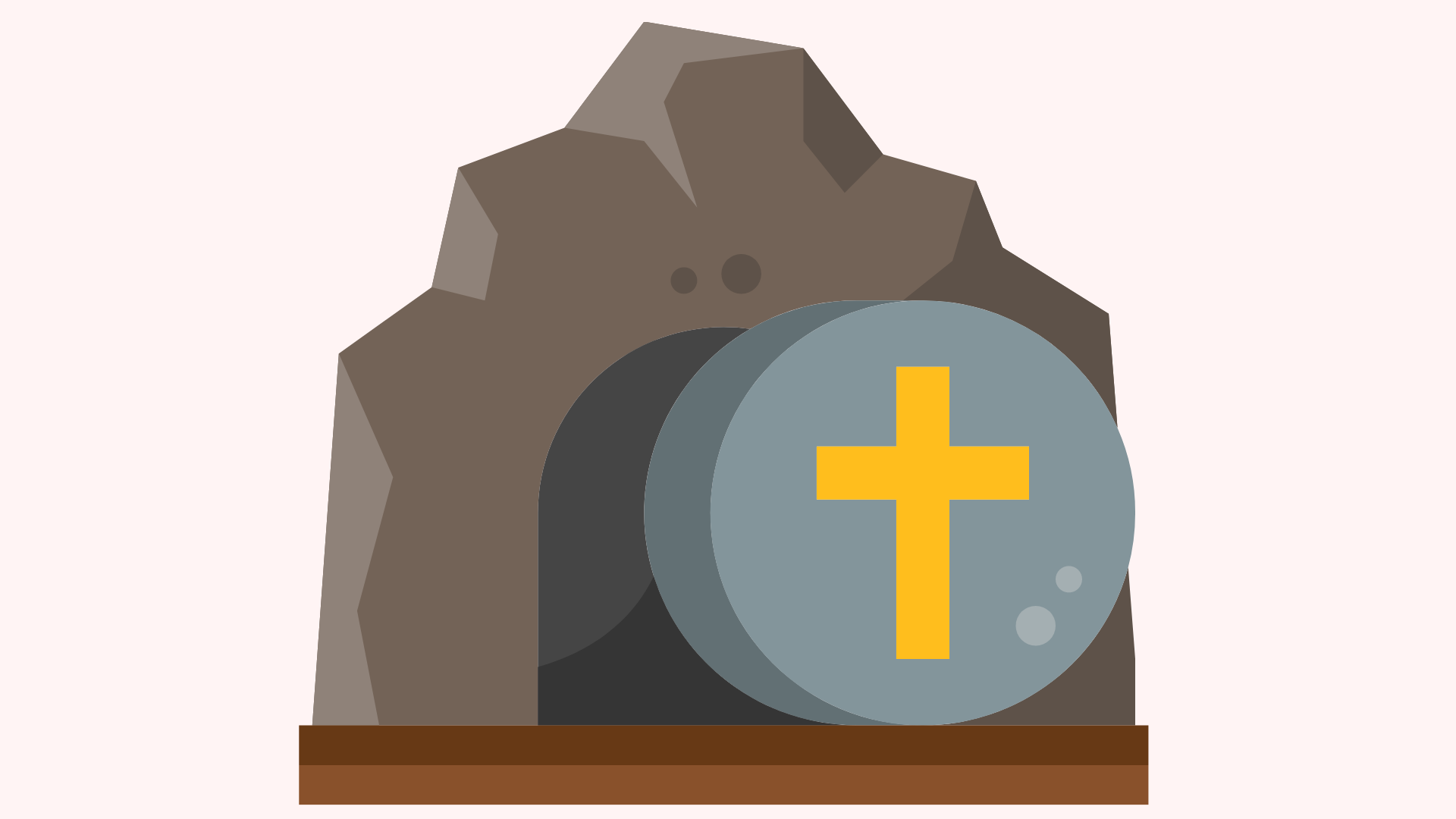 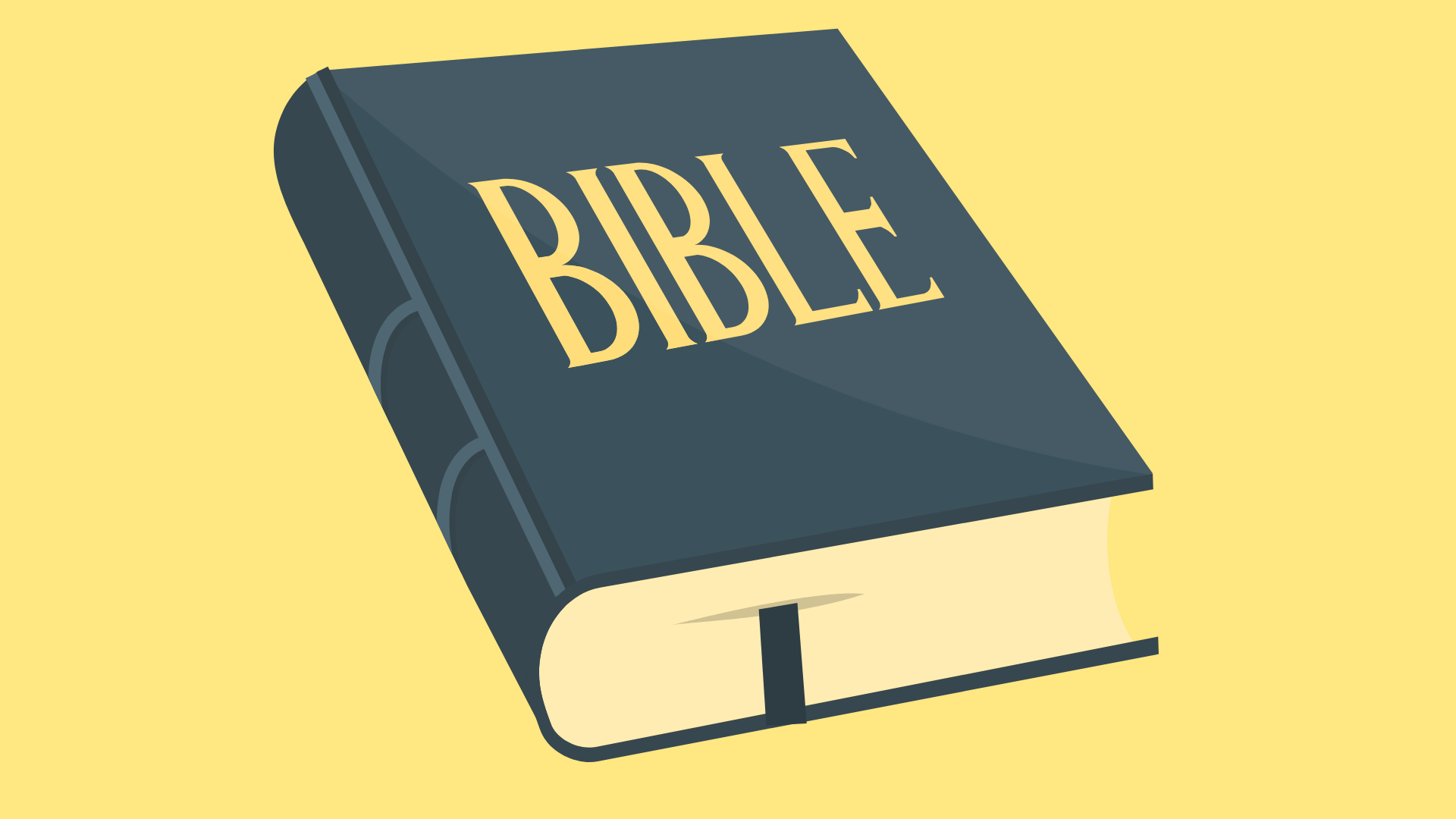